E-cloud build-up & instabilities: expectations, observations and outlook
Humberto Maury Cuna*, Elena Benedetto, Giovanni Rumolo, Frank Zimmermann, et al
BCWG, 9 November 2010

* CINVESTAV, Mexico
outline
electron-cloud effects
modeling tools 
LHC e-cloud strategy, LHC predictions
secondary emission yield & conditioning
(old) simulations for nominal LHC & 50 ns spacing
new simulations for 24-bunch 50-ns trains
old studies for LSS
conclusions
can e- cloud be a problem for s.c. hadron ring?
RHIC
Presentation to LHC MAC 10 June 2005
At 108 ns bunch spacing, electron cloud and electron-ion interactions 
cause transverse instabilities, emittance growth, and beam loss, along 
with vacuum pressure rise and background increase. 
Electron cloud effects occur both in the warm (30% of length) and cold 
(about 70%) regions.
vacuum pressure rise
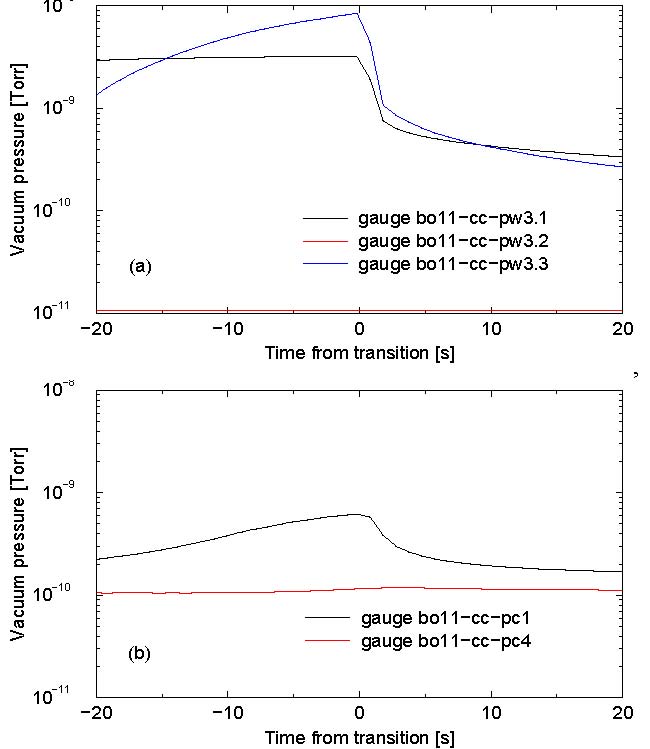 measured e-flux
warm
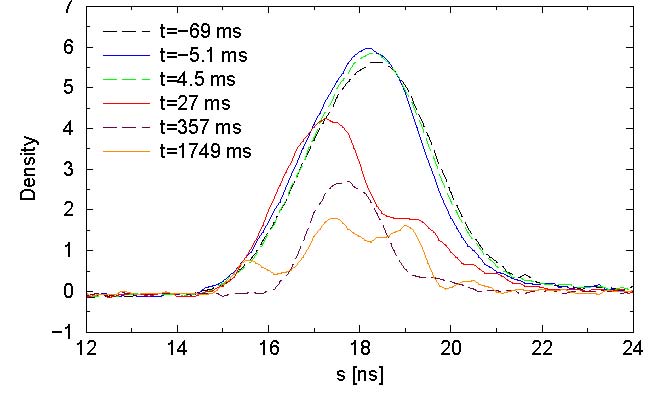 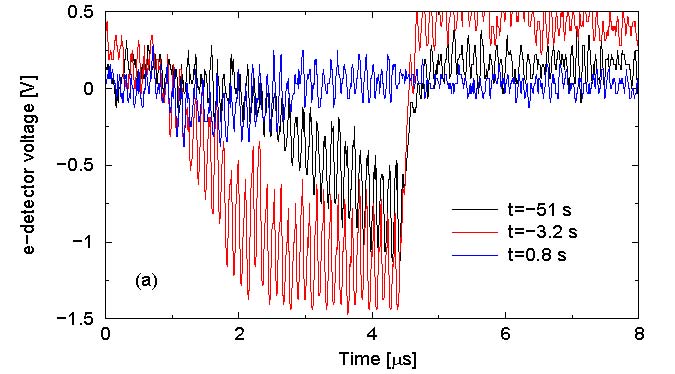 cold
evolution of longitudinal
profile during beam loss
near g t
J. Wei
e-cloud induced pressure rise in other hadron rings
TEVATRON
SPS
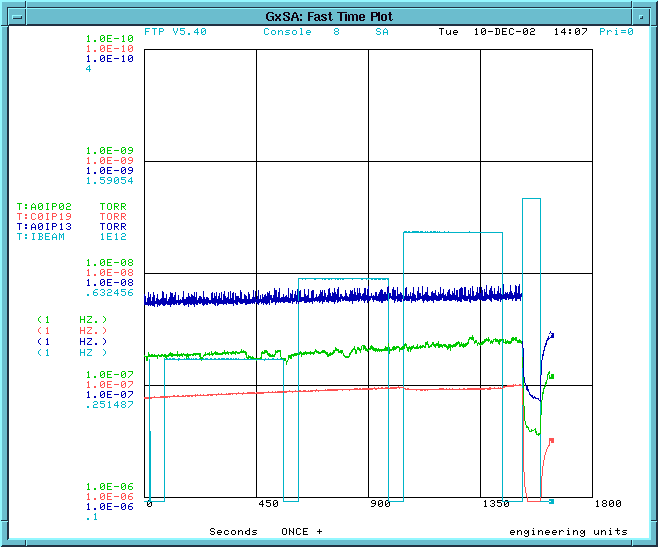 no field
threshold ~4x1010 ppb
vacuum increase 
in most straights
J. Annala, 
B. Hanna
dipole field
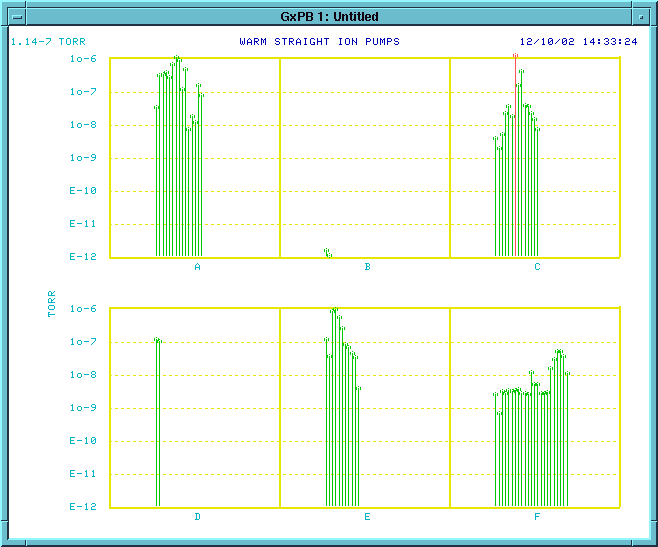 M. Jimenez
blue: e-cloud effect observed
red: planned accelerators
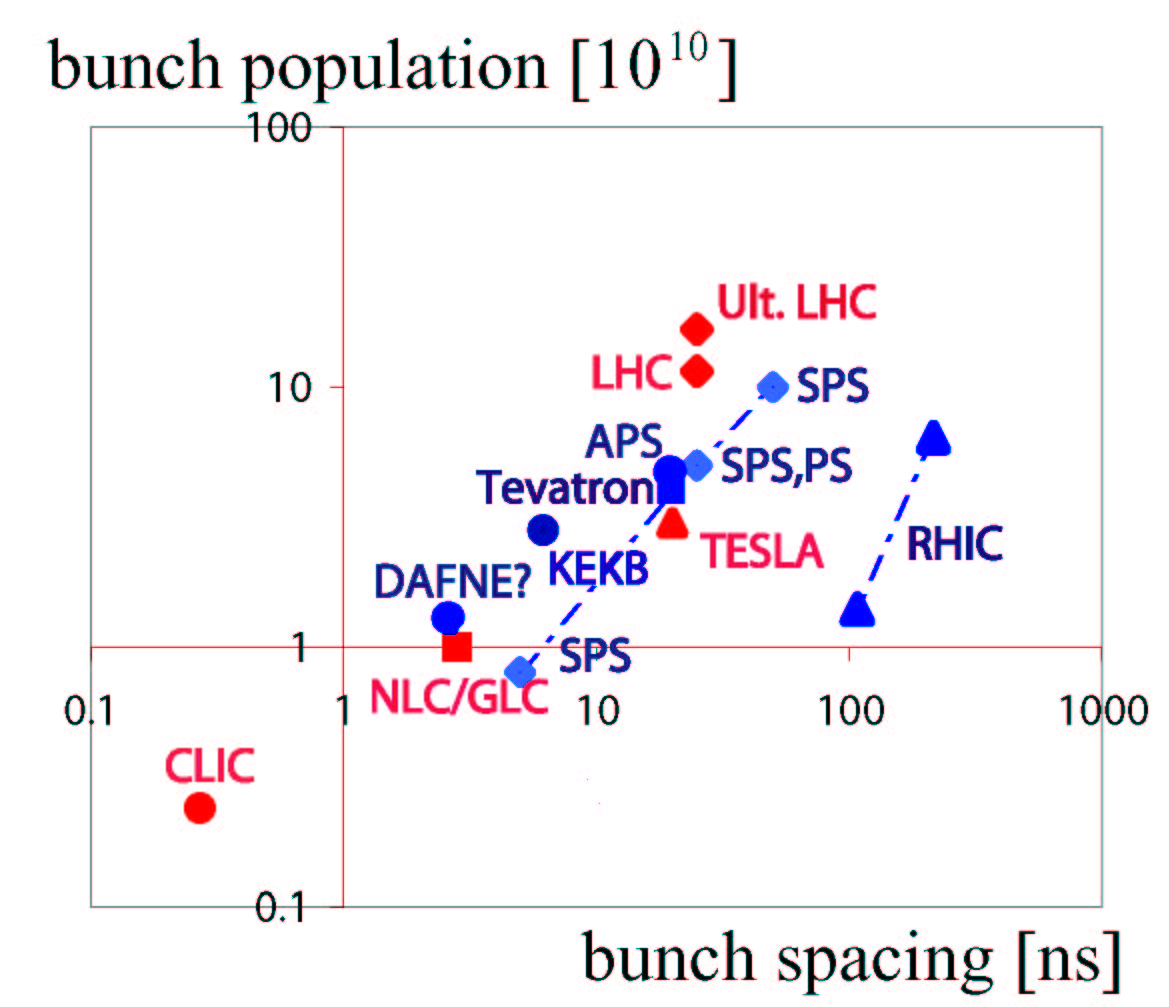 e-cloud is problem for short bunch spacing
& high bunch charge;
LHC is in dangerous 
territory
electron-cloud effects
vacuum pressure rise
 single-bunch instability
	- interplay w. impedance & beam-beam
 multibunch instability
 incoherent emittance growth
 heat load in cold arcs (quench)
 perturbation of beam diagnostics
modeling tools at CERN
ECLOUD (F. Zimmermann, O. Bruning, X.-L. Zhang, 
	G. Rumolo, G. Bellodi, Jim Crittenden, et al +)
	- e-cloud build up, electron flux on wall, 
	heat load, multi-bunch wake field
 HEADTAIL (G. Rumolo, F.Z., E. Benedetto,…)
	- e-cloud driven single-bunch instability,
	incoherent emittance growth, interplay 
	w. impedance & space charge
 Micromaps (G. Franchetti, E.B., F.Z.)
	-  precise incoherent effects
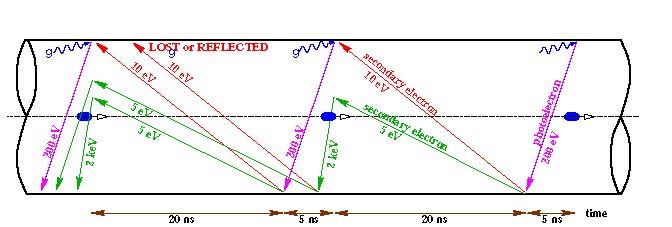 schematic of e- cloud build up in LHC arc beam pipe,
due to photoemission and secondary emission
[F. Ruggiero]
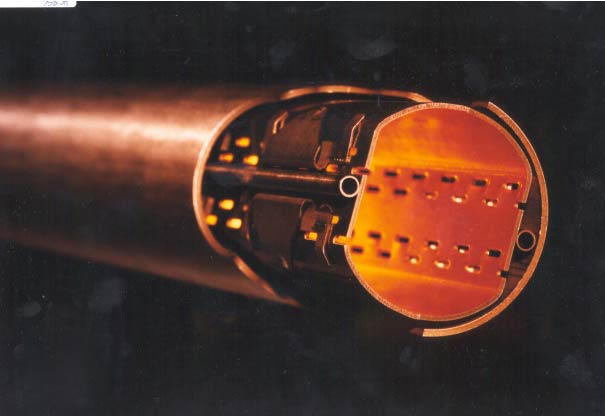 LHC strategy against electron cloud
1) warm sections (20% of circumference) coated by TiZrV
getter developed at CERN; low secondary emission; if 
cloud occurs, ionization by electrons (high cross section 
~400 Mbarn) aids in pumping & pressure will even improve
2) outer wall of beam screen (at 4-20 K, inside 1.9-K cold bore) 
will have a sawtooth surface (30 mm over 500 mm) 
to reduce photon reflectivity to ~2% so that photoelectrons 
are only emitted from outer wall & confined by dipole field
3) pumping slots in beam screen are shielded to prevent
electron impact on cold magnet bore
unique
vacuum system!
4) rely on surface conditioning (‘scrubbing’); 
commissioning strategy; as a last resort doubling or tripling
bunch spacing suppresses e-cloud heat load
Frank Zimmermann, LHC Electron Cloud, GSI Meeting 30.03.2006
R. Cimino, I. Collins, 2003; CERN-AB-2004-012
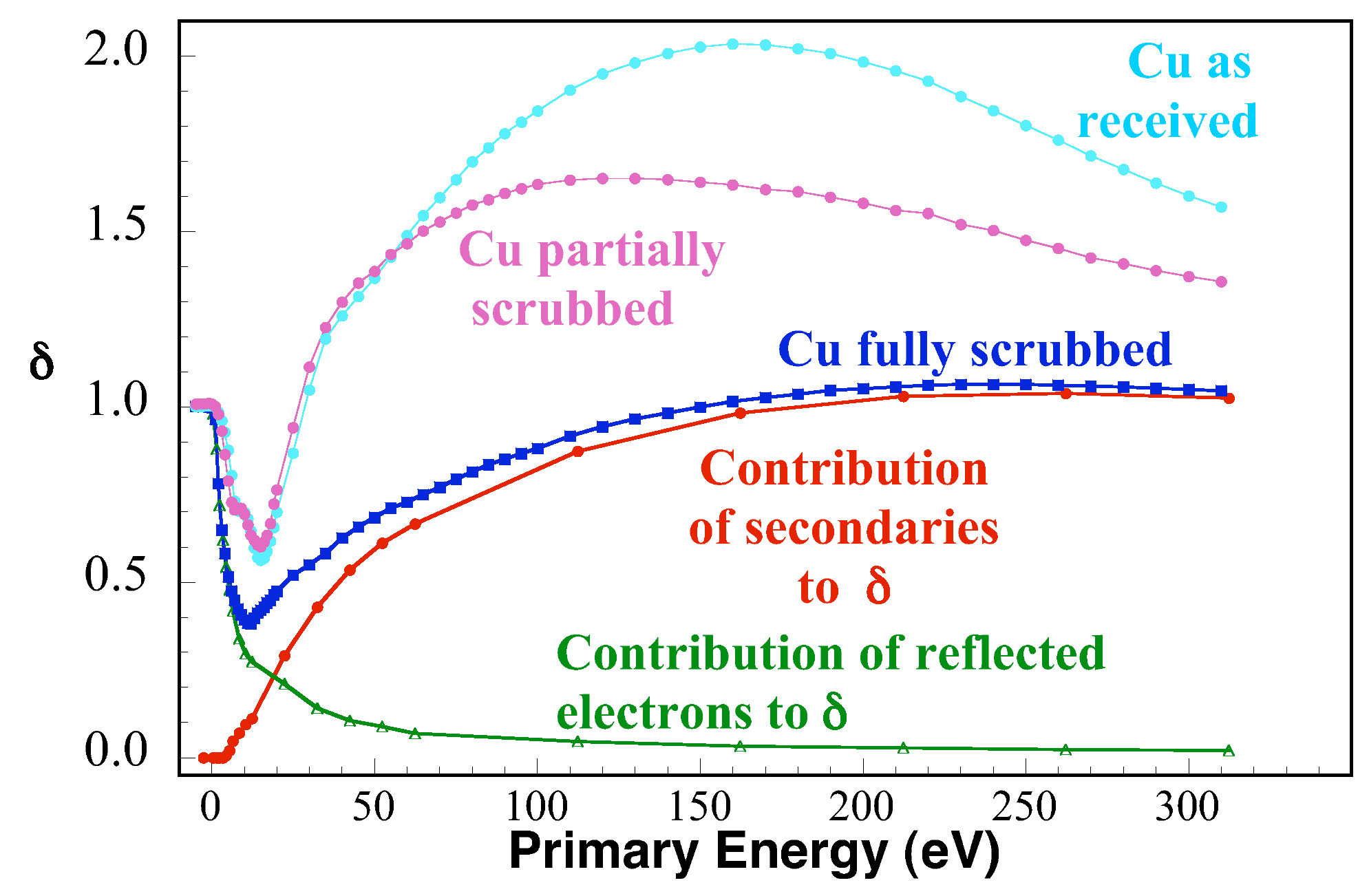 yield
dmax
R
emax
probability of elastic electron reflection seems to approach 1 for
zero incident energy and is independent of d*max
Present Model of Secondary Emission Yield
secondary electrons consist of true secondaries and elastically reflected;
since 2003 we assume that elastic reflection is independent of Q (no data)
true secondaries:
[M. Furman, 1997]
this d*max 
is rescaled
considering
R
[Kirby, 2001;
Henrist, 2002;
Furman, 1997]
elastic reflection:
[Cimino, Collins, et al., 2003]
this quantum-mechanical formula fits the data well for E0~150 eV

M. Furman includes rediffused electrons and finds that they increase the
heat load by 100%
SEY model examples
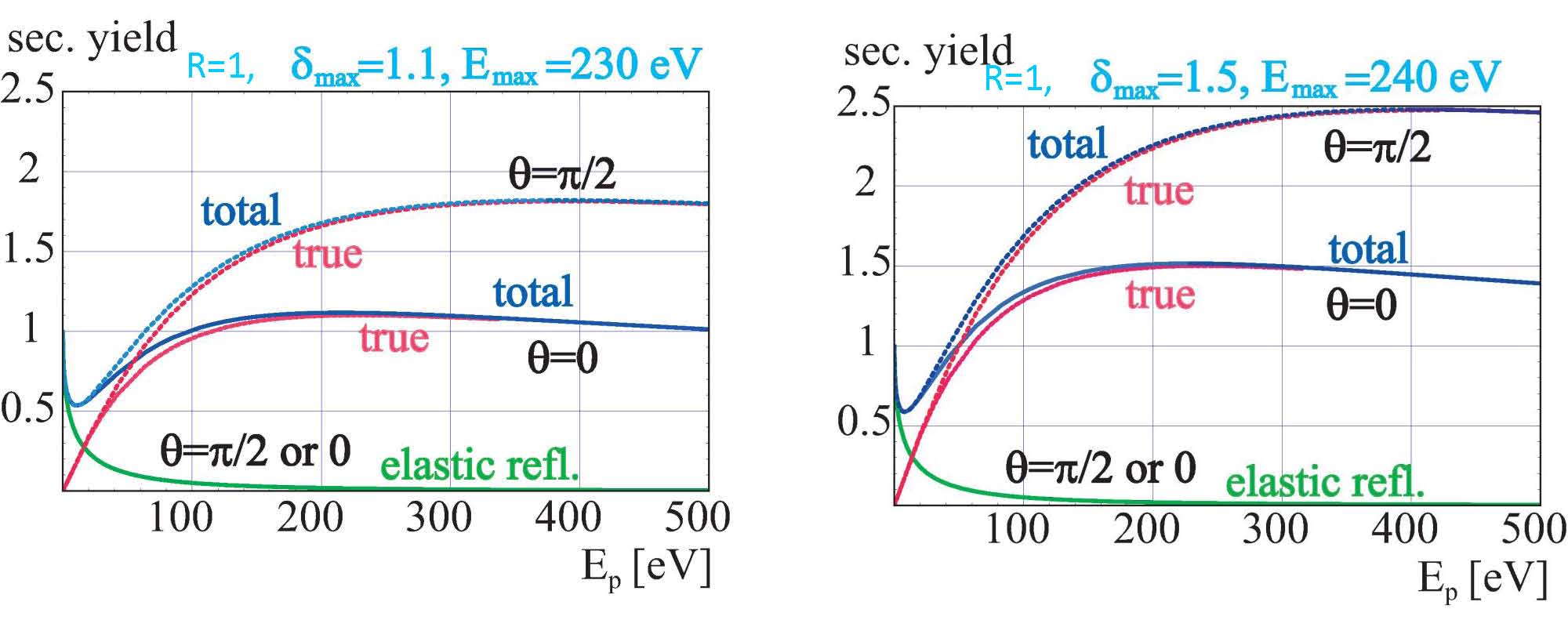 in-situ conditioning in the SPS (2002)
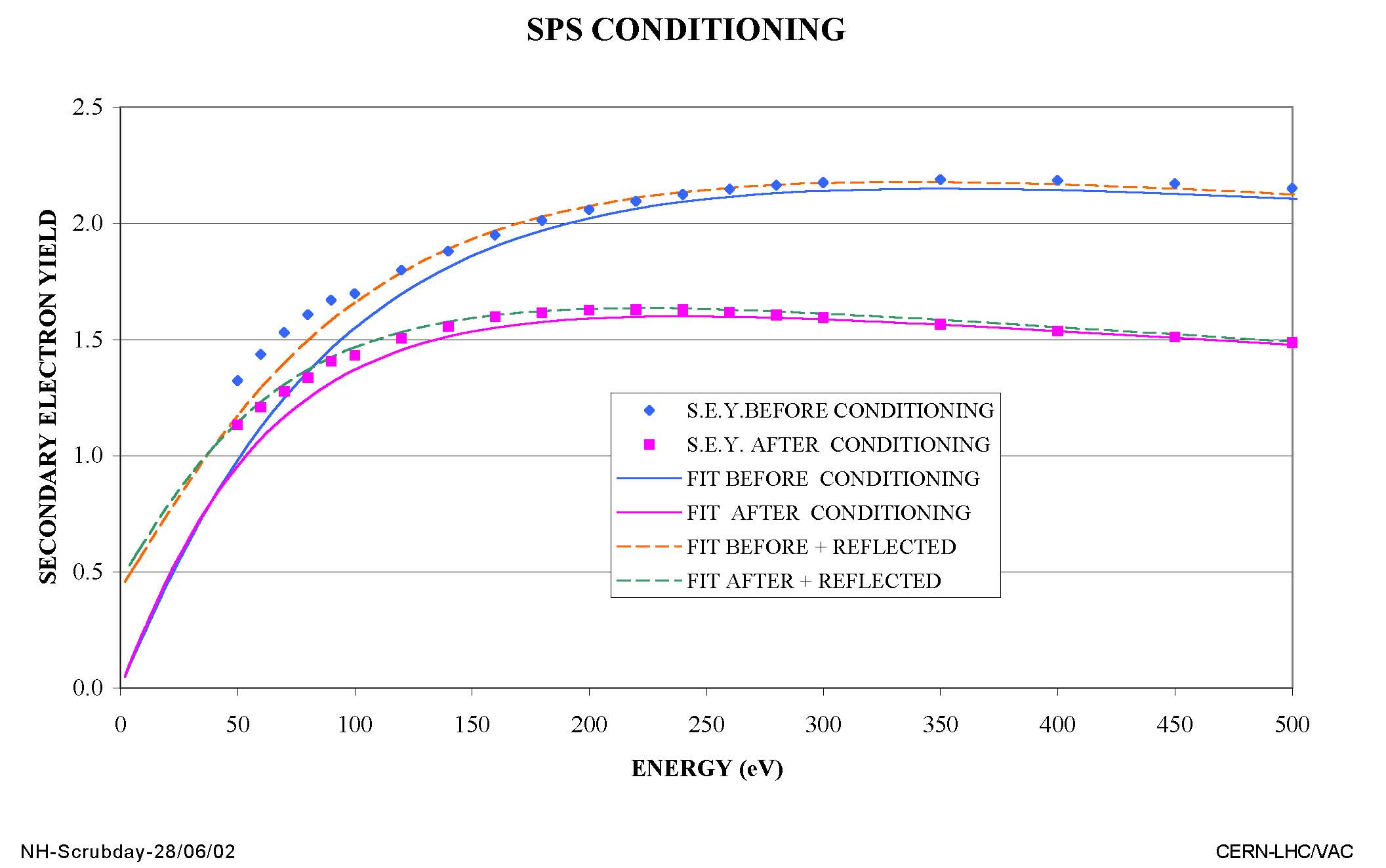 N. Hilleret, SPS Scrubbing Day, CERN, 2002
in-situ conditioning in the SPS (2002)
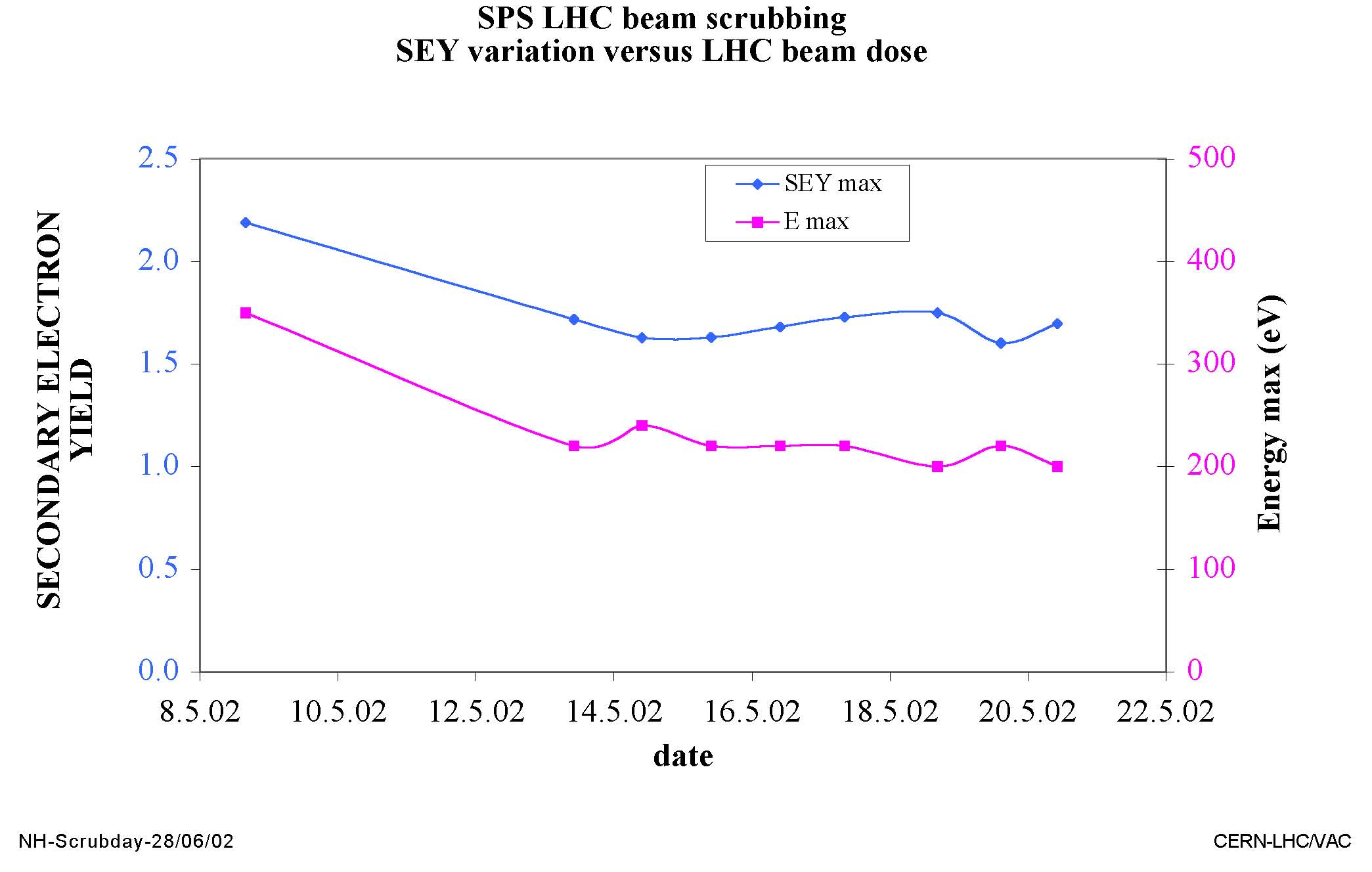 SEY decreased from 2.2 to 1.6 within 5 days
N. Hilleret, SPS Scrubbing Day, CERN, 2002
SPS benchmarking 2004, strip detector simulation
Daniel Schulte
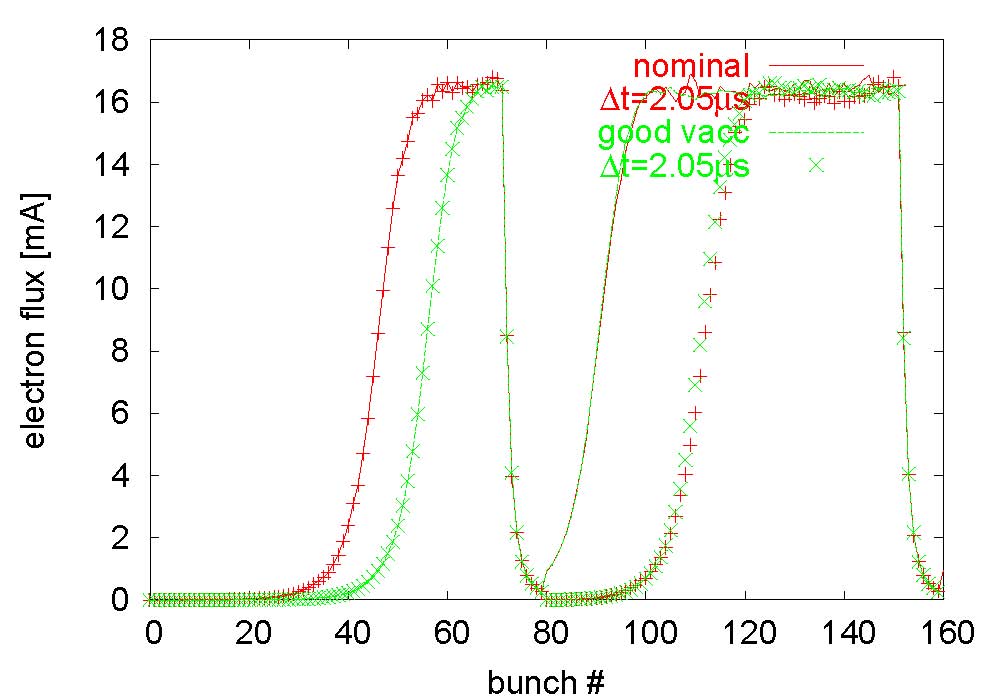 two different
bunch train 
spacings

two different
pressures
(40 ntorr
and 4 ntorr)
surface conditions (dmax, R) and detector properties are uncertain
        constrain parameters by benchmarking multiple measurements 
        change distance between trains & use relative measurements
flux: (1) ratio 1&2 trains, (2) two spacings, (3) absolute
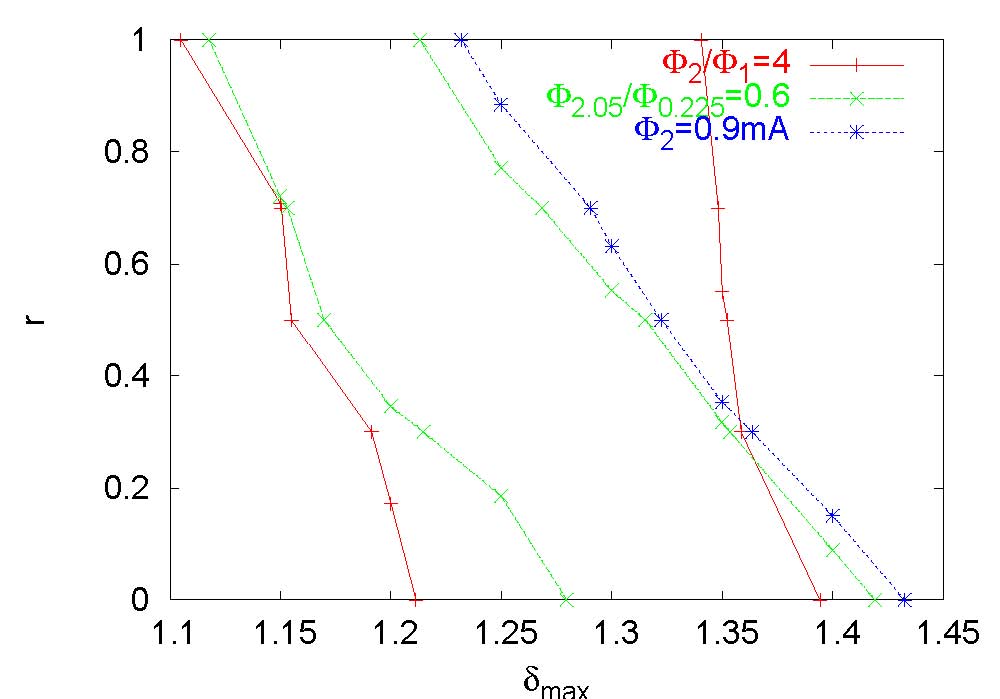 Daniel 
Schulte
note:
results
sensitive
to pressure,
chamber
geometry,
etc.,
variation: 
dmax~1.4-1.3
R~0.1-0.7
three curves intersect at dmax=1.35, R=0.3;
flux at later times (F=0.3 mA)             dmax=1.2 reached in SPS!
Simulated heat-load for nominal LHC
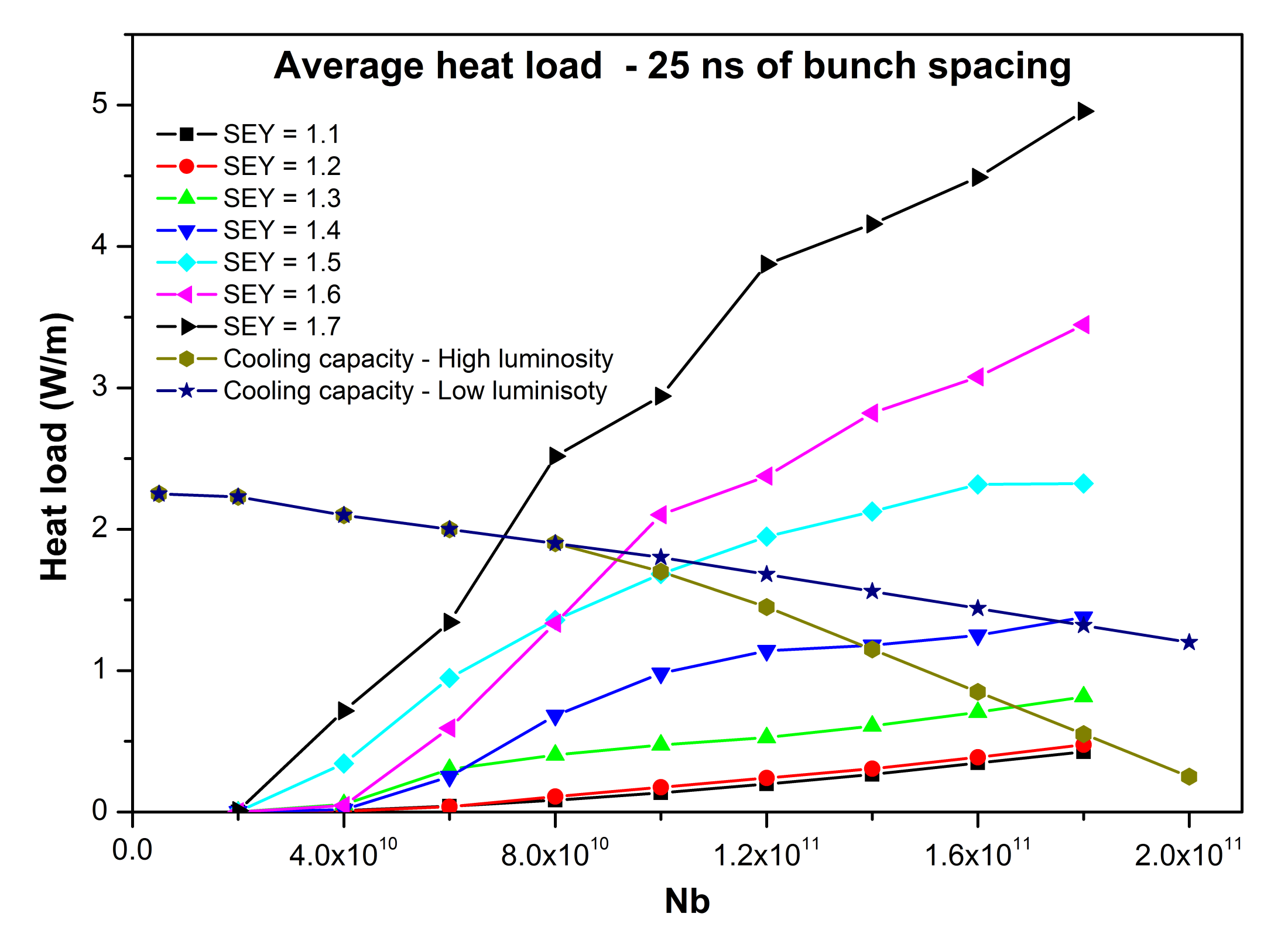 need SEY<1.5
H. Maury Cuna
Simulated heat-load for LHC w 50-ns spacing
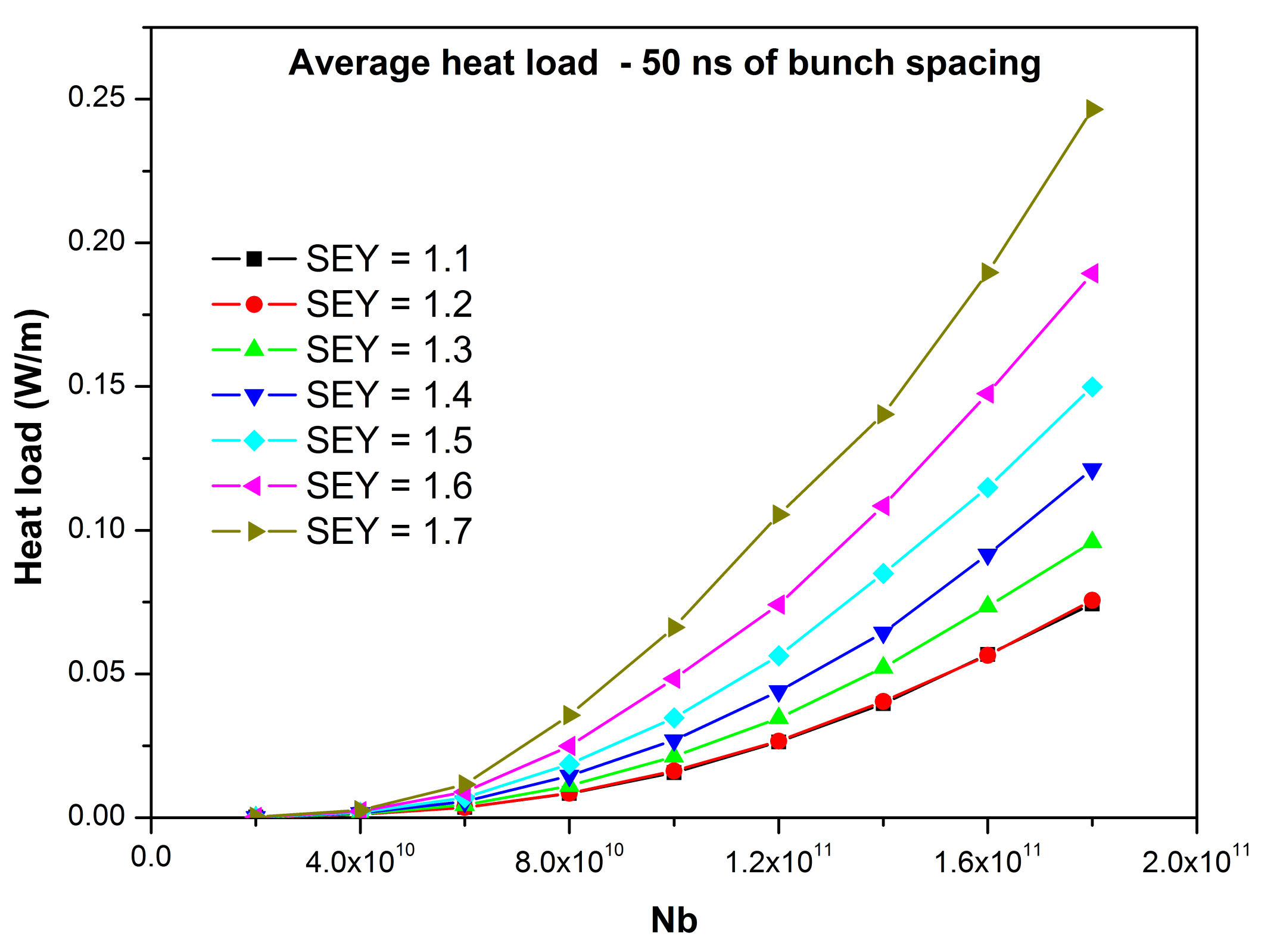 1404 bunches at 7 TeV
50 ns should have no problem !?!
H. Maury Cuna
e- cloud can lead to bunch instability
LHC emittance growth for different re
LHC injection, Q’=2,
Nb=1.15x1011
single-bunch
instability
threshold
~3x1011 m-3
K. Ohmi, F.Z., 
PRL85, 2000
E. Benedetto, Ph.D. Thesis, Politecnico di Torino, 2006
LHC emittance growth for different Nb
LHC injection, 
Q’=2,
re=6x1011 m-3
at re=6x1011m-3
single-bunch
instability
threshold
Nb~6x1010
E. Benedetto, Ph.D. Thesis, Politecnico di Torino, 2006
LHC emittance growth for different Q’
E. Benedetto, Ph.D. Thesis, Politecnico di Torino, 2006
at re=6x1011m-3
instability
suppressed 
for Q’>15
similar to LHC
slow
emittance
growth
below 
threshold
LHC injection,
 Nb=1.15x1011, 
re=6x1011 m-3
slow emittance growth never vanishes; precise value depends on optics & e-cloud distribution around the ring (E. Benedetto, G. Franchetti, F.Z., PRL97:034801,2006)
surface conditioning
surface conditioning by e- bombardment
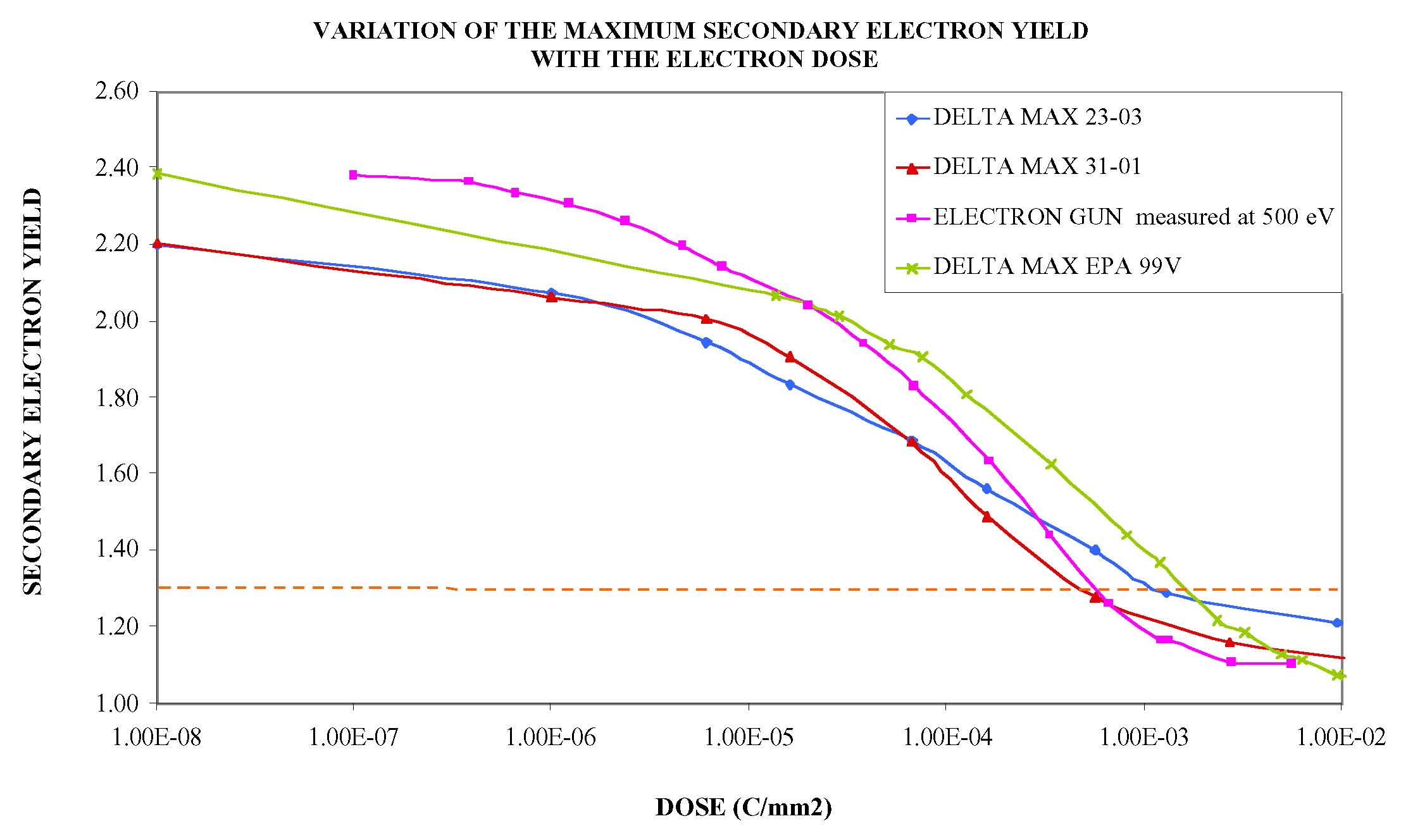 1 mC/mm2
N. Hilleret, Twostream Instabilities workshop, KEK, 2001
surface conditioning by synchrotron light
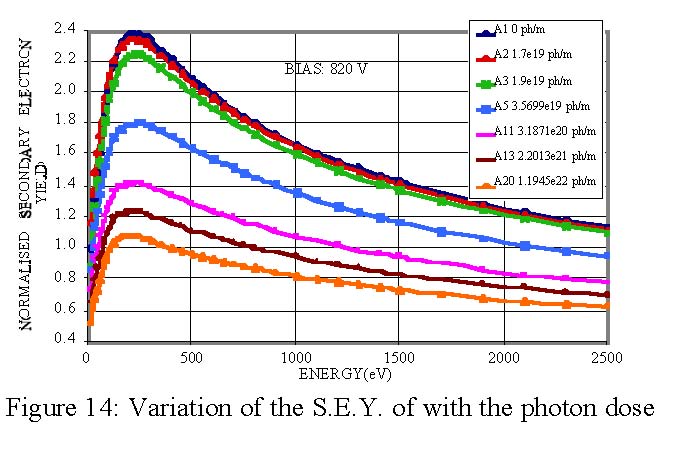 N. Hilleret et al, EPAC2000
need 1020 photons/m!   with 0.01 ph/m/proton/turn
7 hours with 400 nominal bunches at 3.5 TeV might do??!
(but much lower critical energy & sawtooth chamber)
Presentation to LHC MAC 10 June 2005
“scrubbing” in LHC?
still lacking experimental data, e.g., on emax(q), R(q)   
	uncertainty in heat load prediction of factor ~2
 also incomplete understanding of scrubbing 
	(COLDEX data vs. prediction, RHIC, DAFNE) 
 if dmax~1.3 reached in commissioning, no scrubbing
	is needed for heat load and fast instabilities 
 pressure should be ok too according to N. Hilleret
 one concern: long-term emittance growth and poor
	lifetime (observed in SPS after scrubbing)	
 we still believe we need to prepare a scrubbing
	strategy in case it turns out to be necessary
	to go to dmax~1.3  (e.g., tailor train spacings & 
	train lengths at nominal bunch intensity)
Presentation to LHC MAC 10 June 2005
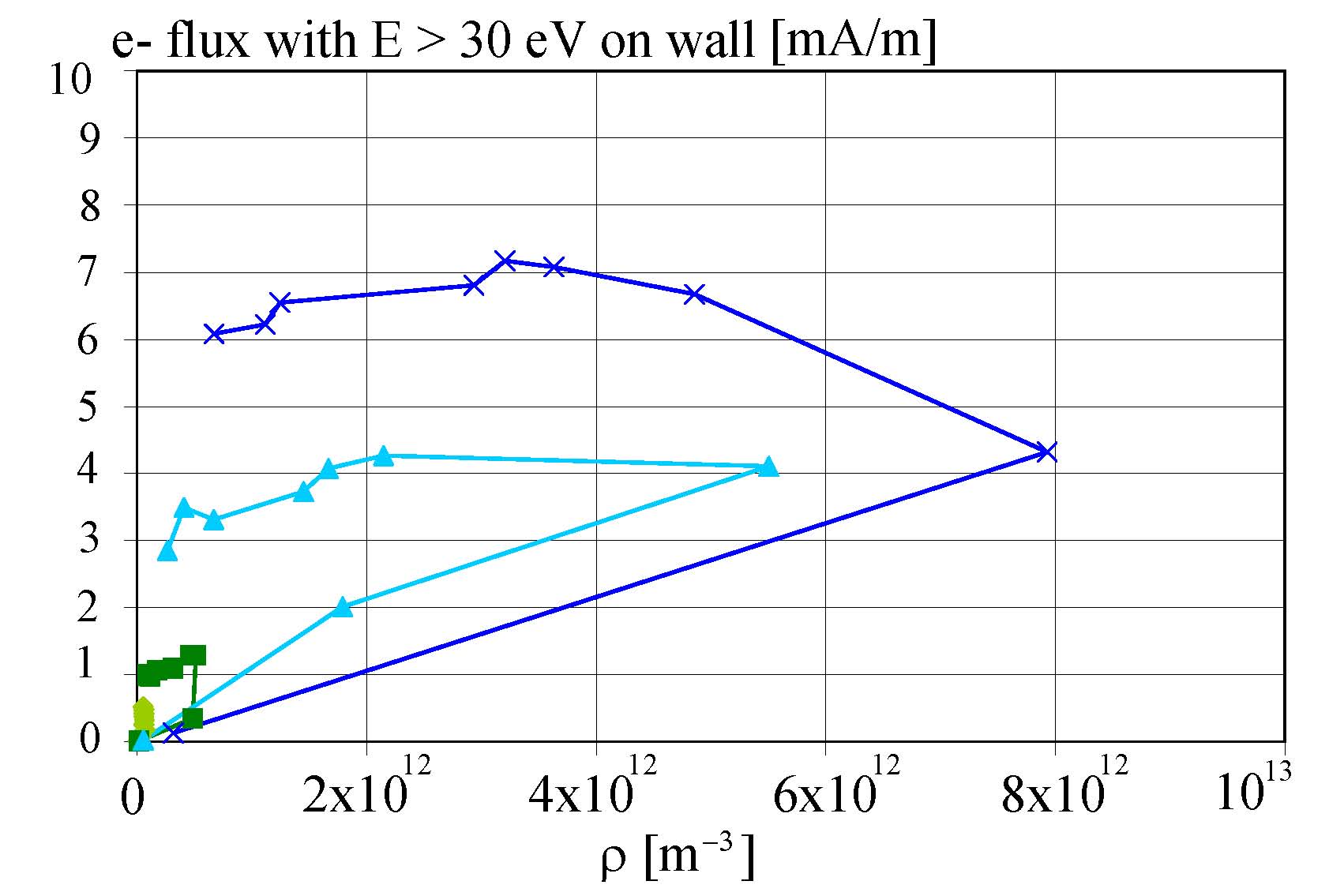 stability limit
at injection
nominal filling pattern
top energy
dmax=1.7
nominal Nb
dmax=1.5
dmax=1.3
dmax=1.1
the challenge is to decrease dmax to 1.3 with a stable beam
Presentation to LHC MAC 10 June 2005
LHC vacuum pressure with electron cloud
e- flux@wall vs. intensity, 25 ns spacing, ‘best’ model
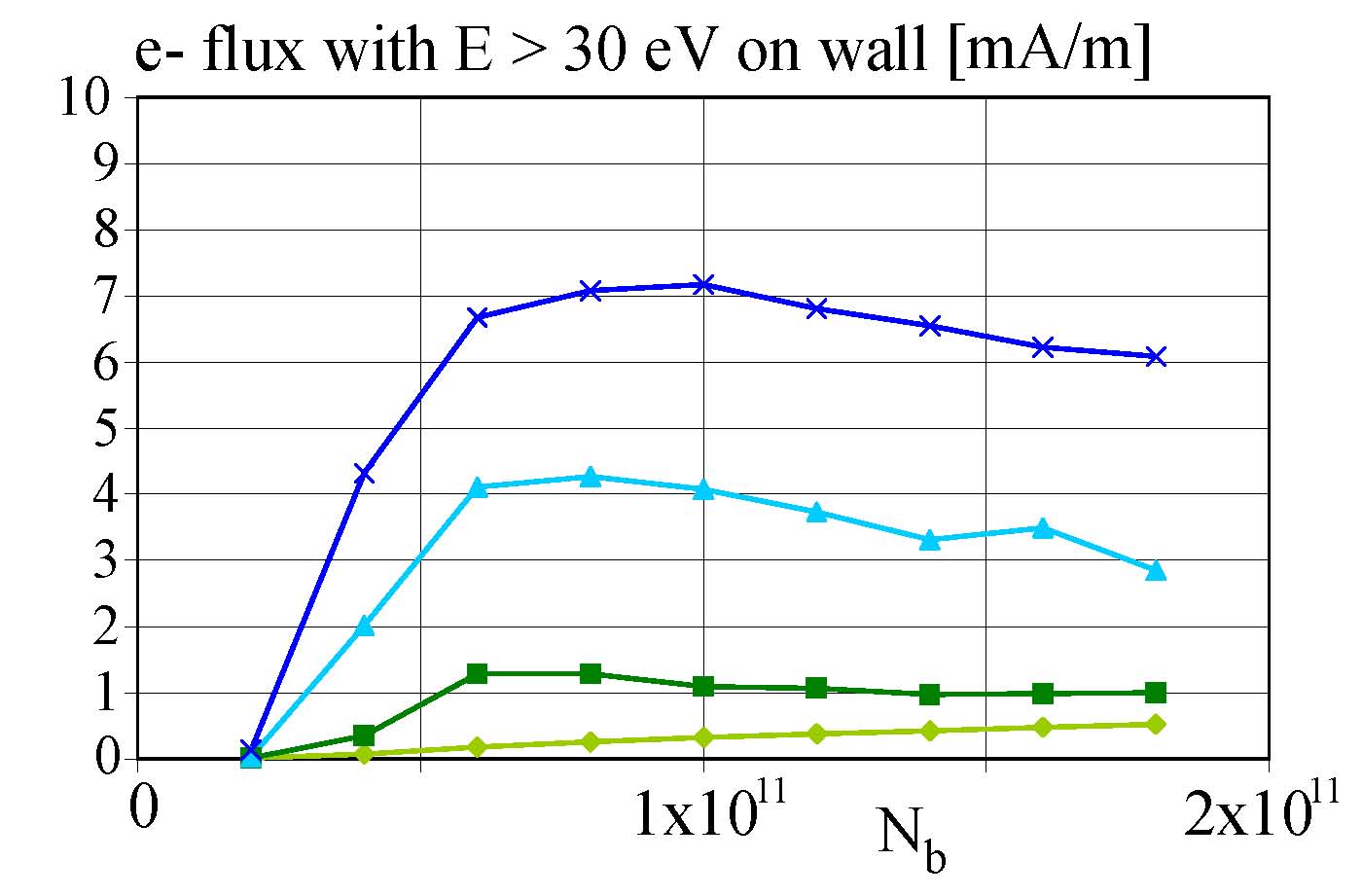 dmax=1.7
dmax=1.5
dmax=1.3
dmax=1.1
R=0.5
calculation for 1 batch
17 hr running at 3 mA/m gives CO pressure corresponding to
100-hr beam lifetime (N. Hilleret, LHC MAC December 2004)
4x24 50-ns bunch trains 
(with 3x37 gaps);
observations:

instability of 3rd and 4th train

heat load
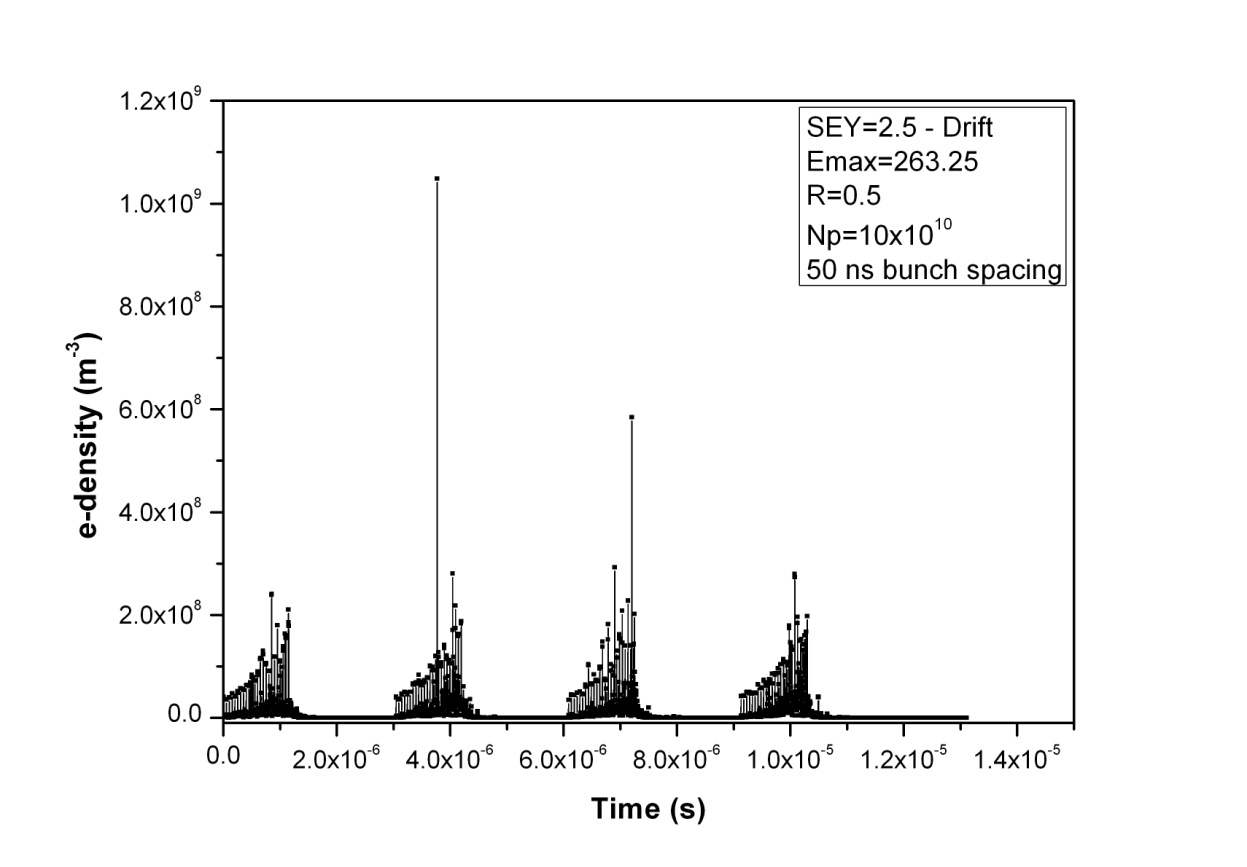 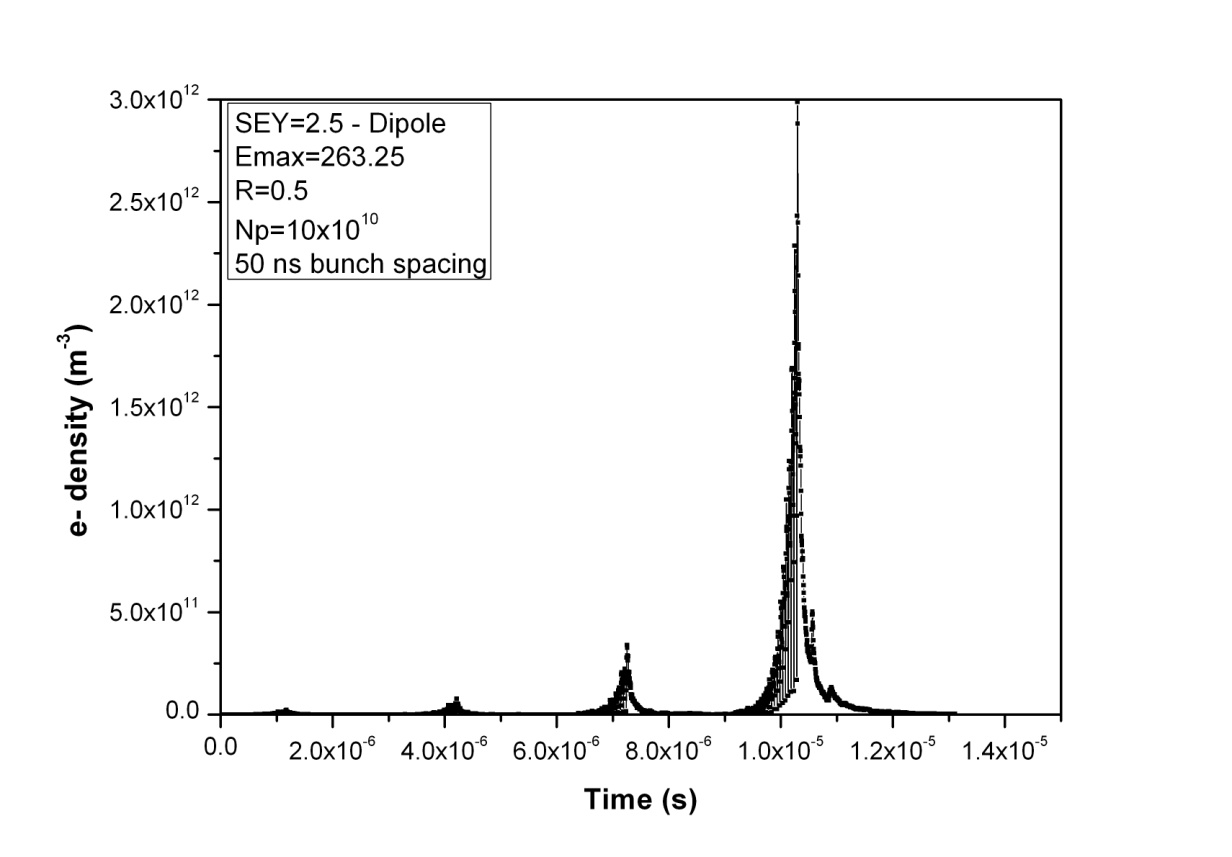 LHC at injection: 4x24 bunch pattern (+3x37 missing bunches)
we need dmax≥2.5 (R=0.5)
for multipacting in
the arc dipoles





there is no multipacting 
in the arc drifts at this value
of dmax
109 m-3
arc drift
dmax=2.5
R=0.5
1 ntorr
Nb=1011
2x1012 
       m-3
arc dipole
dmax=2.5
R=0.5
1 ntorr (=equivalent     p at RT)
Nb=1011
instability threshold
central cloud density
H. Maury Cuna
LHC at injection: 4x24 bunch pattern (+3x37 missing bunches)
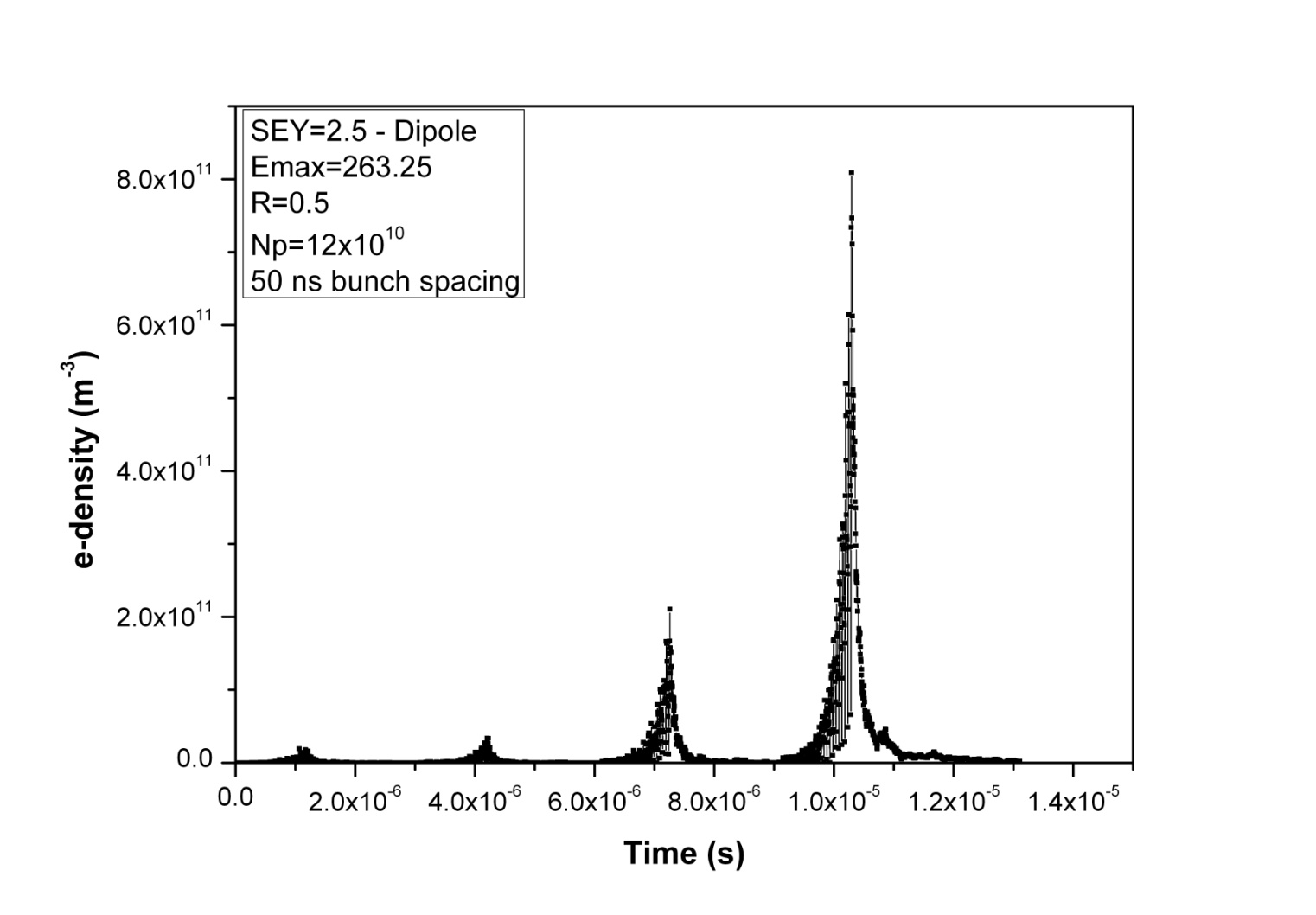 8x1011 
       m-3
for dmax=2.4, R=0.5:
no multipacting
arc dipole
dmax=2.5
R=0.5
1 ntorr
Nb=1.2x1011
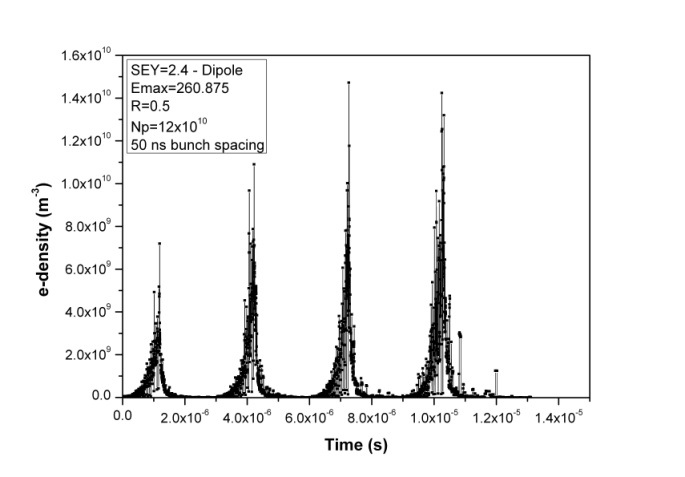 1010 m-3
~instability 
threshold
arc dipole
dmax=2.4
R=0.5
1 ntorr
Nb=1.2x1011
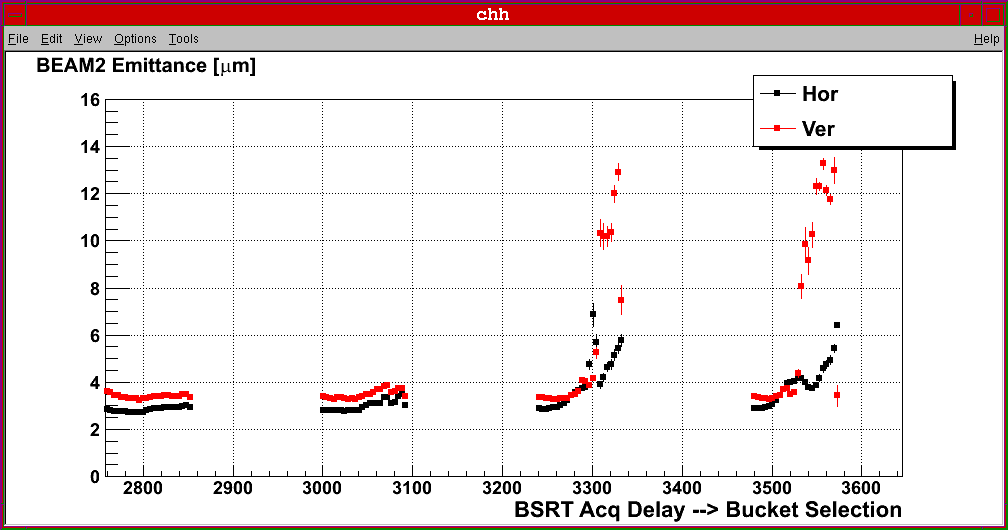 central 
cloud 
density
emittance growth observation
F. Roncarolo
2/11/2010
LHC at injection: 4x24 bunch pattern (+3x37 missing bunches)
central cloud density
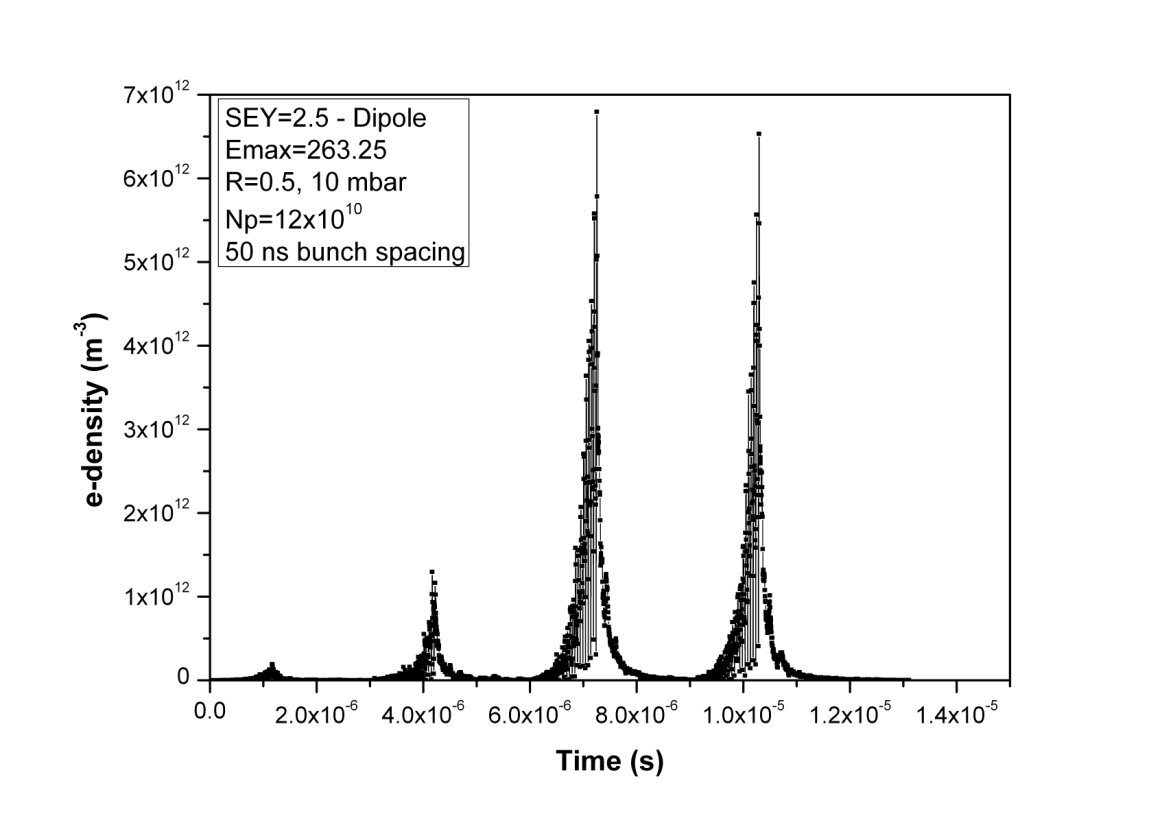 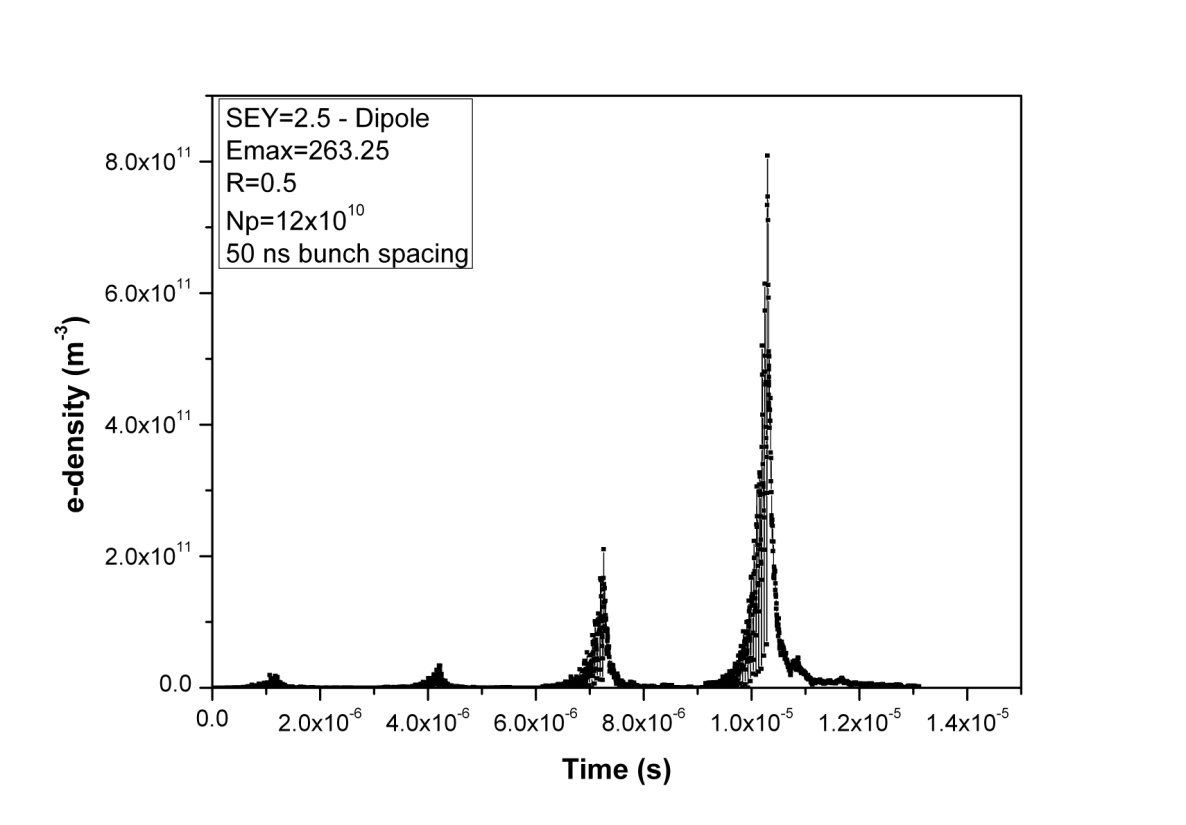 7x1012 
       m-3
8x1011 
       m-3
arc dipole
dmax=2.5
R=0.5
1 ntorr
Nb=1.2x1011
arc dipole
dmax=2.5
R=0.5
10 ntorr
Nb=1.2x1011
~instability 
threshold
~instability 
threshold
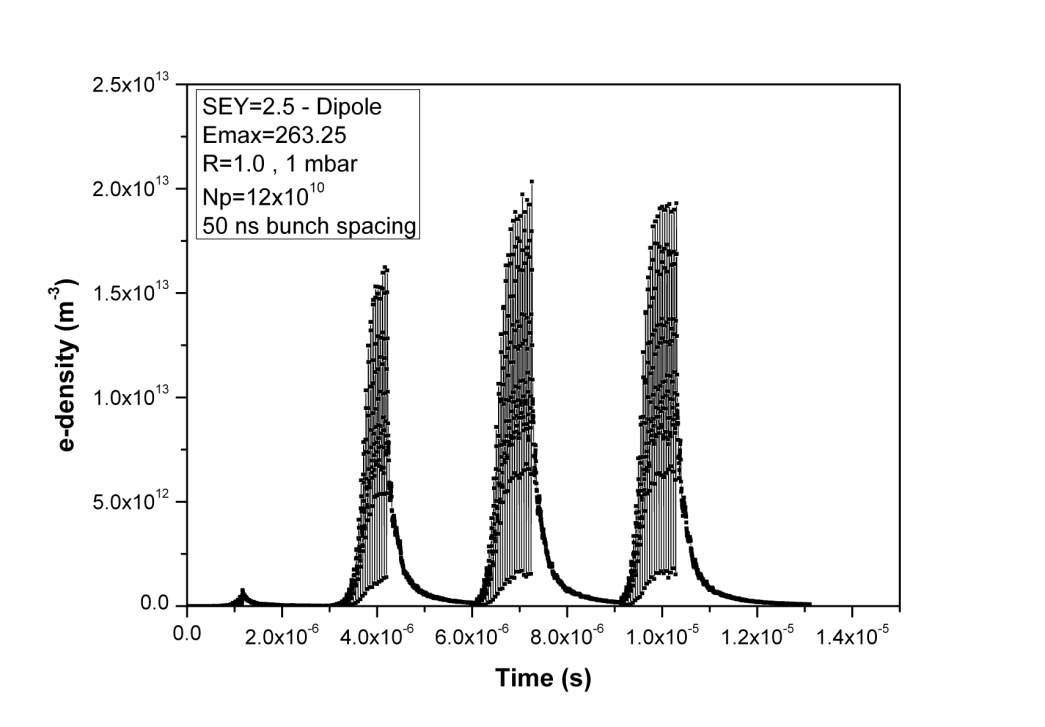 2x1013 
m-3
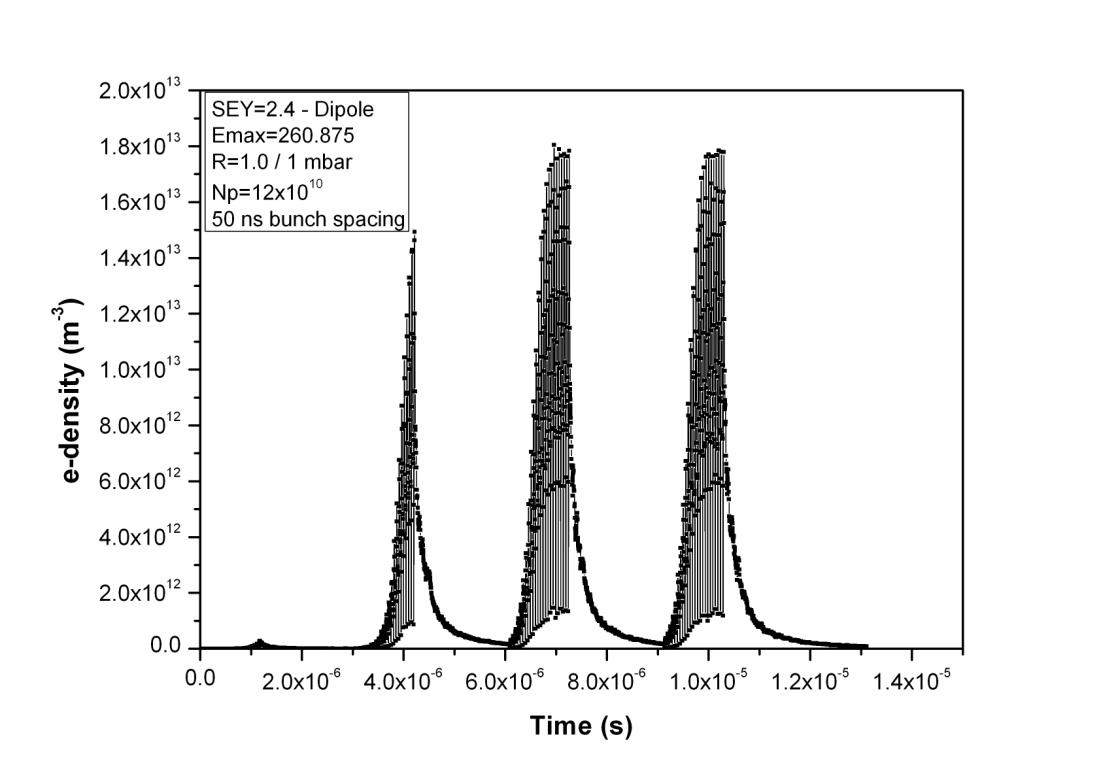 2.5x1013 
       m-3
arc dipole
dmax=2.5
R=1.0
1 ntorr
Nb=1.2x1011
arc dipole
dmax=2.4
R=1.0
1 ntorr
Nb=1.2x1011
~instability 
threshold
~instability 
threshold
LHC at injection: 4x24 bunch pattern (+3x37 missing bunches)
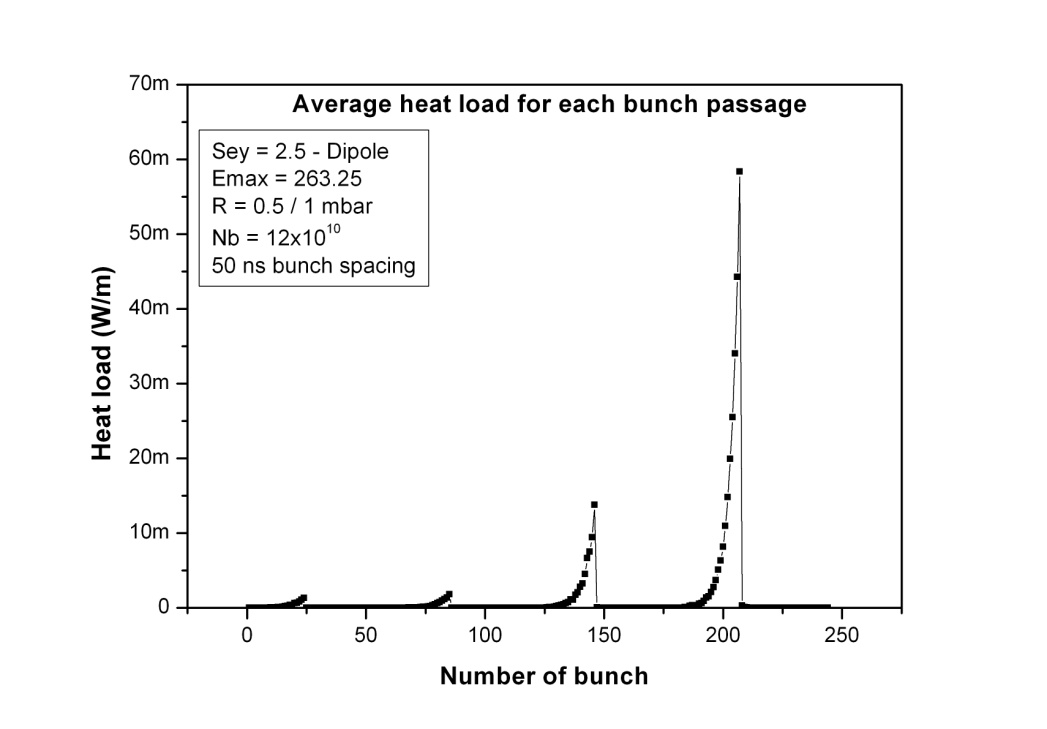 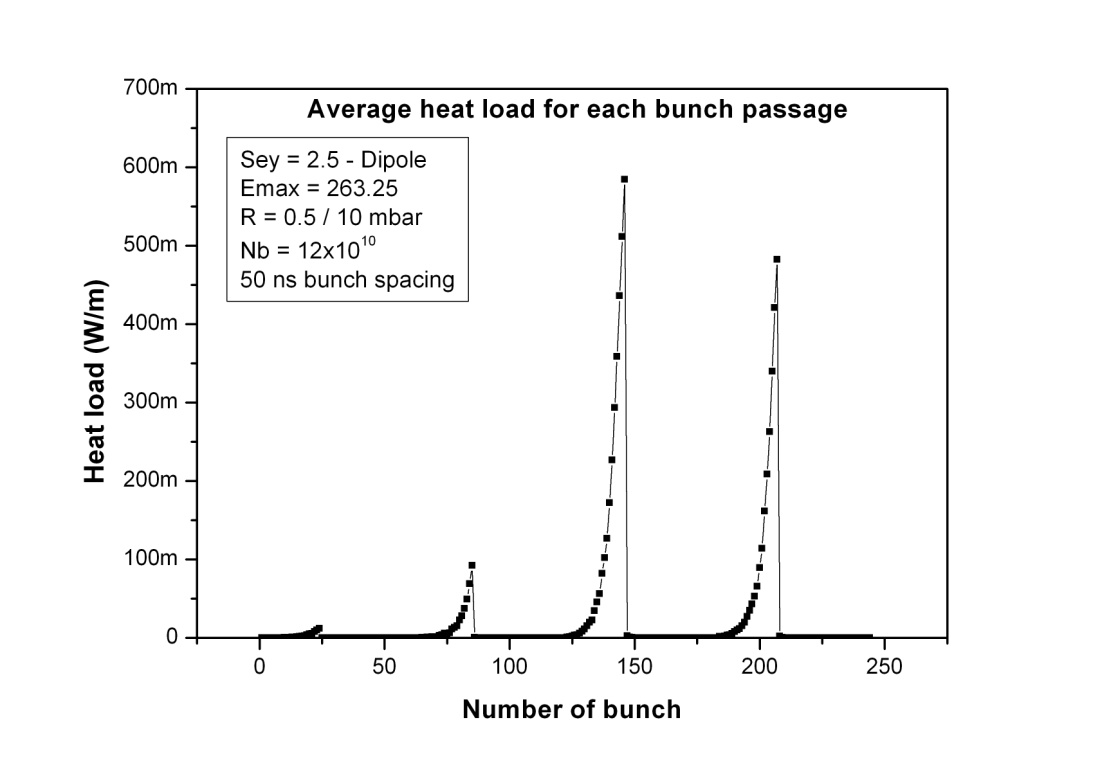 70 
mW/m
/bunch
700
mW/m
/bunch
arc dipole
dmax=2.5
R=0.5
1 ntorr
Nb=1.2x1011
arc dipole
dmax=2.5
R=0.5
10 ntorr
Nb=1.2x1011
3 W/m
/bunch
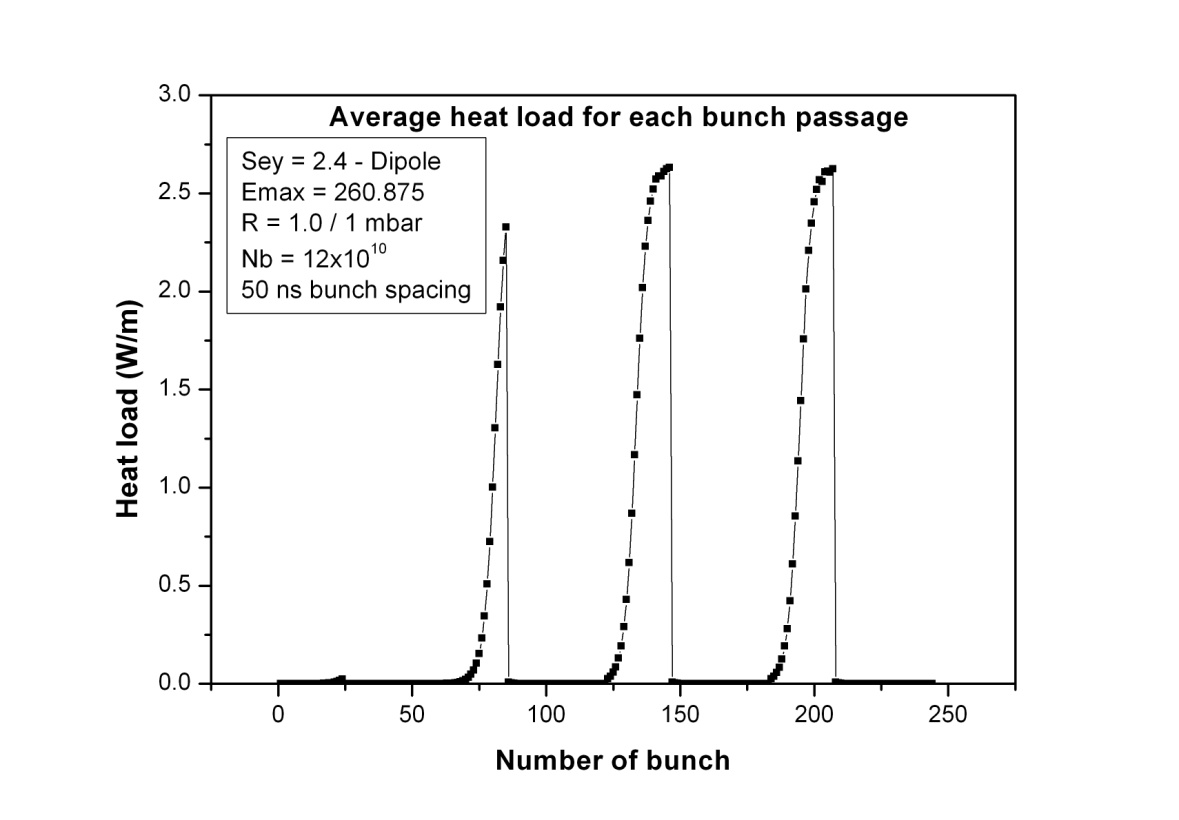 3.5 W/m
/bunch
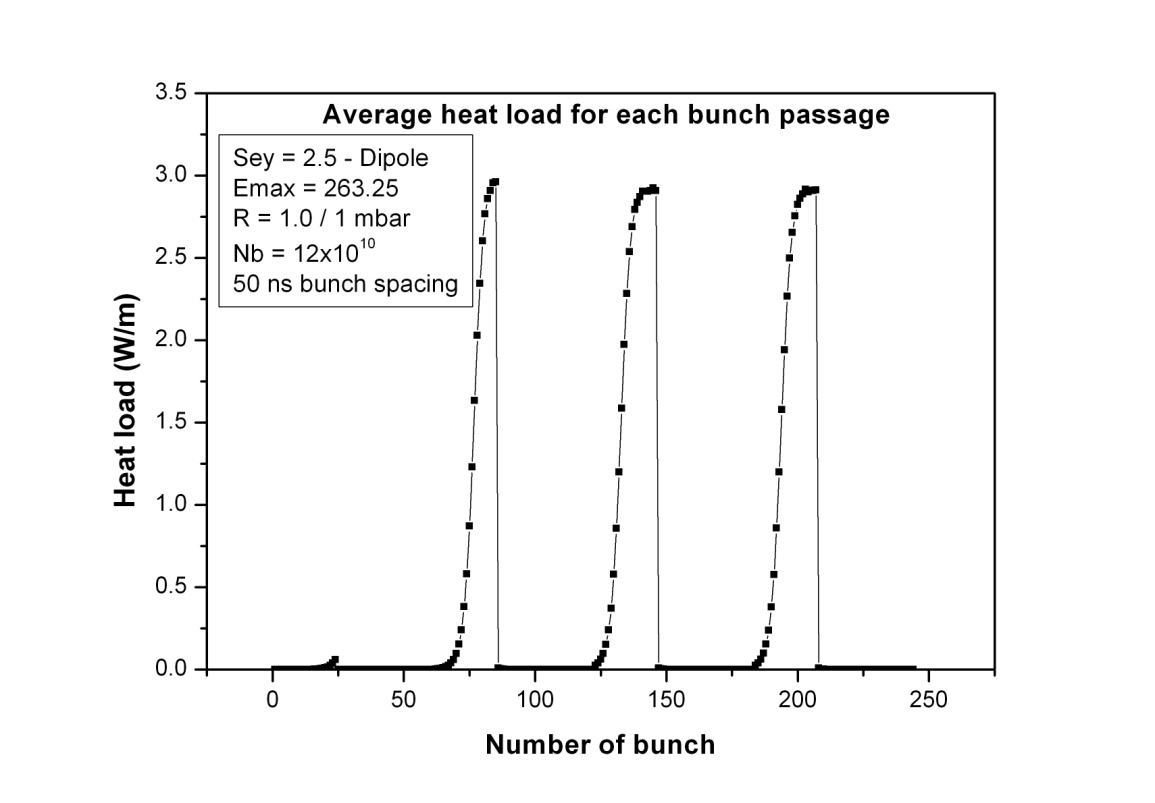 arc dipole
dmax=2.4
R=1.0
1 ntorr
Nb=1.2x1011
arc dipole
dmax=2.5
R=1.0
1 ntorr
Nb=1.2x1011
simulation results for 4x24 bunches [at injection]
(1.85 ms spacing between batches)
H. Maury Cuna
30 days continuous running at 70 mA/m gives CO pressure 
corresponding to 100-hr beam lifetime (N. Hilleret, LHC MAC Dec.2004);
2 days continuous running at 70 mA/m gives 1 mC/mm2 !
secondary emission yield of copper
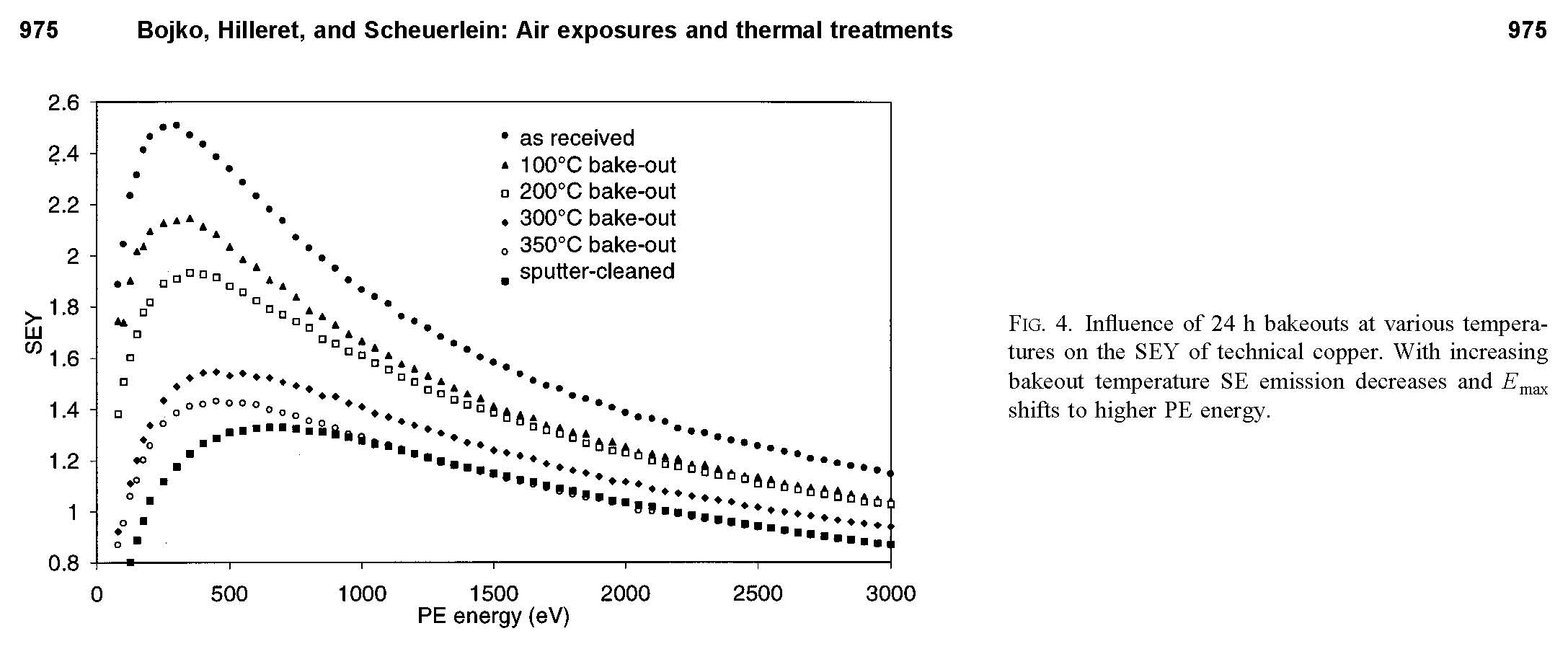 J. Vac. Sci. Technol. A 18.3., May/Jun 2000
dmax=2.5 is expected for “as-received” unbaked copper surface
variation of secondary electron yield with water surface coverage
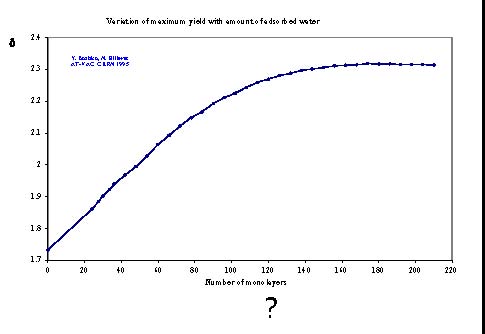 N. Hilleret, LHC MAC, December 2004
electron cloud in the LSS
electron-cloud simulations at 25-ns bunch spacing for the two-beam IR sections were performed by Giovanni Rumolo, Adriana Rossi and Frank Zimmermann in the period 1999-2002 to specify the acceptable maximum secondary emission yield in this region 
nominal LHC beam & SEY values between 1.1 and 1.4 had been considered; see 
F. Zimmermann: Electron-Cloud Simulations for the LHC Straight Sections, LHC Project Note 201, 1999; 
 Rossi, G. Rumolo, F. Zimmermann: A Simulation Study of the Electron Cloud in the Experimental Regions of LHC, Proceedings ECLOUD’02 workshop, Geneva, Yellow Report CERN-2002-001, pp. 123).

new simulations for much higher SEY are being launched
flat chamber: more multipacting;
larger radius harmful with two beams
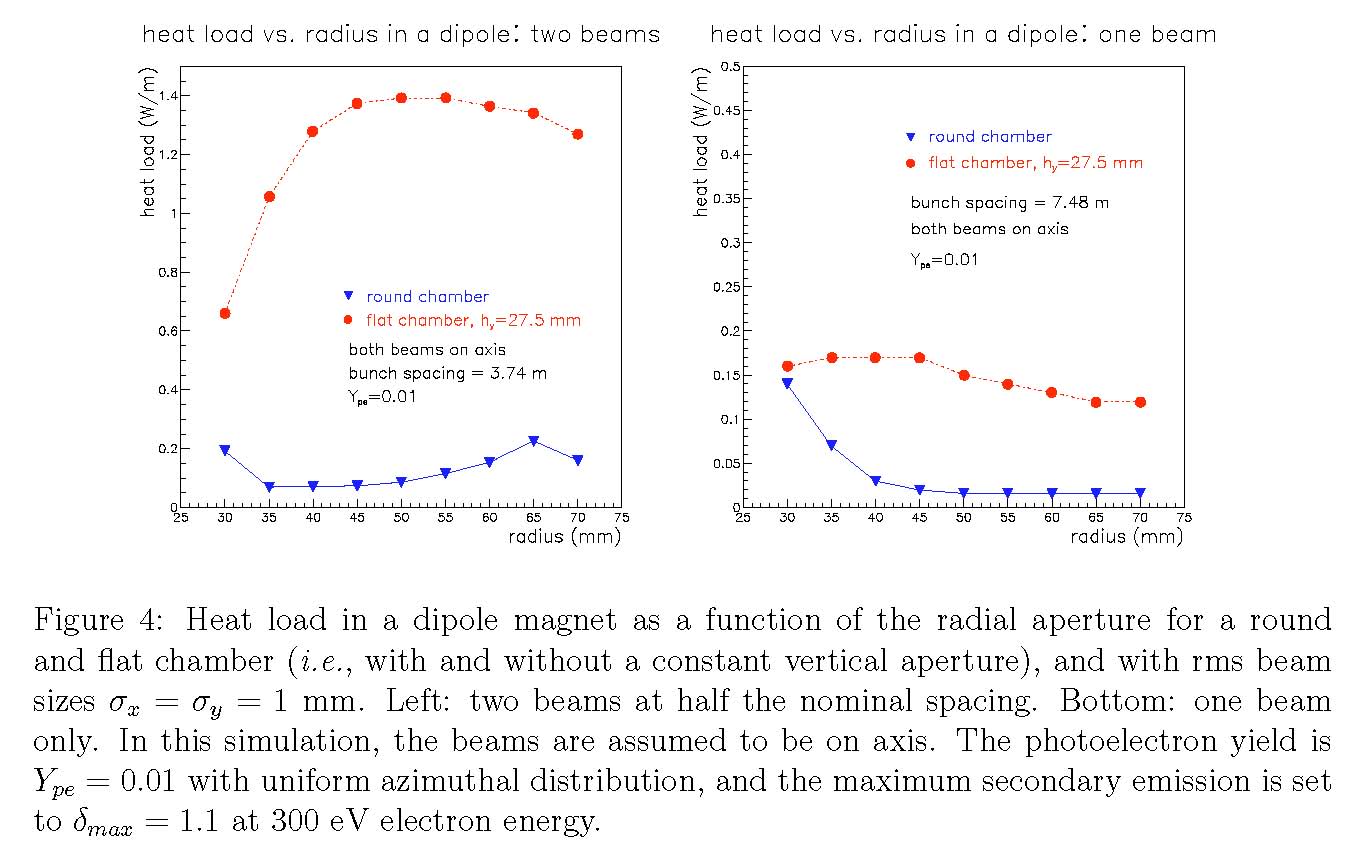 LHC Project Note 201, 1999
most critical chamber radius depends on bunch arrival time;
analytical calculation agrees with simulations
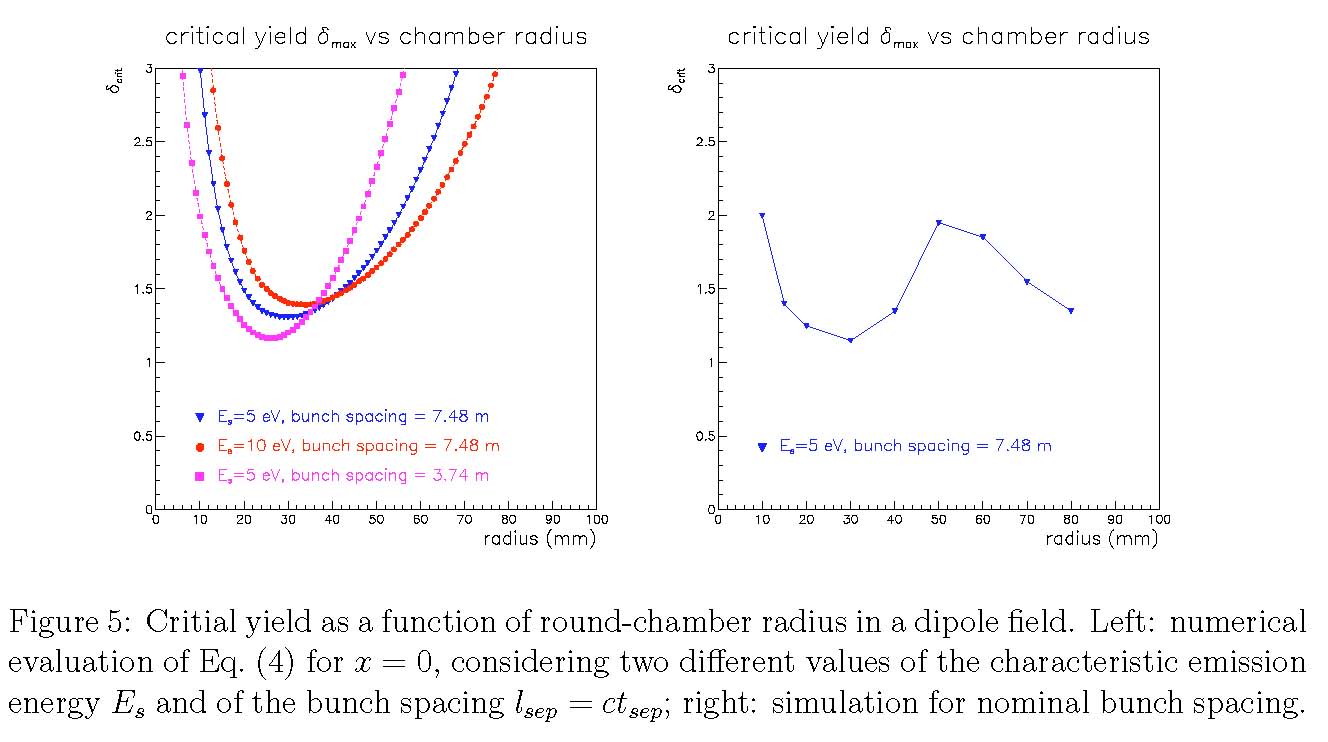 LHC Project Note 201, 1999
interleaved bunch arrival most dangerous (D1 example)
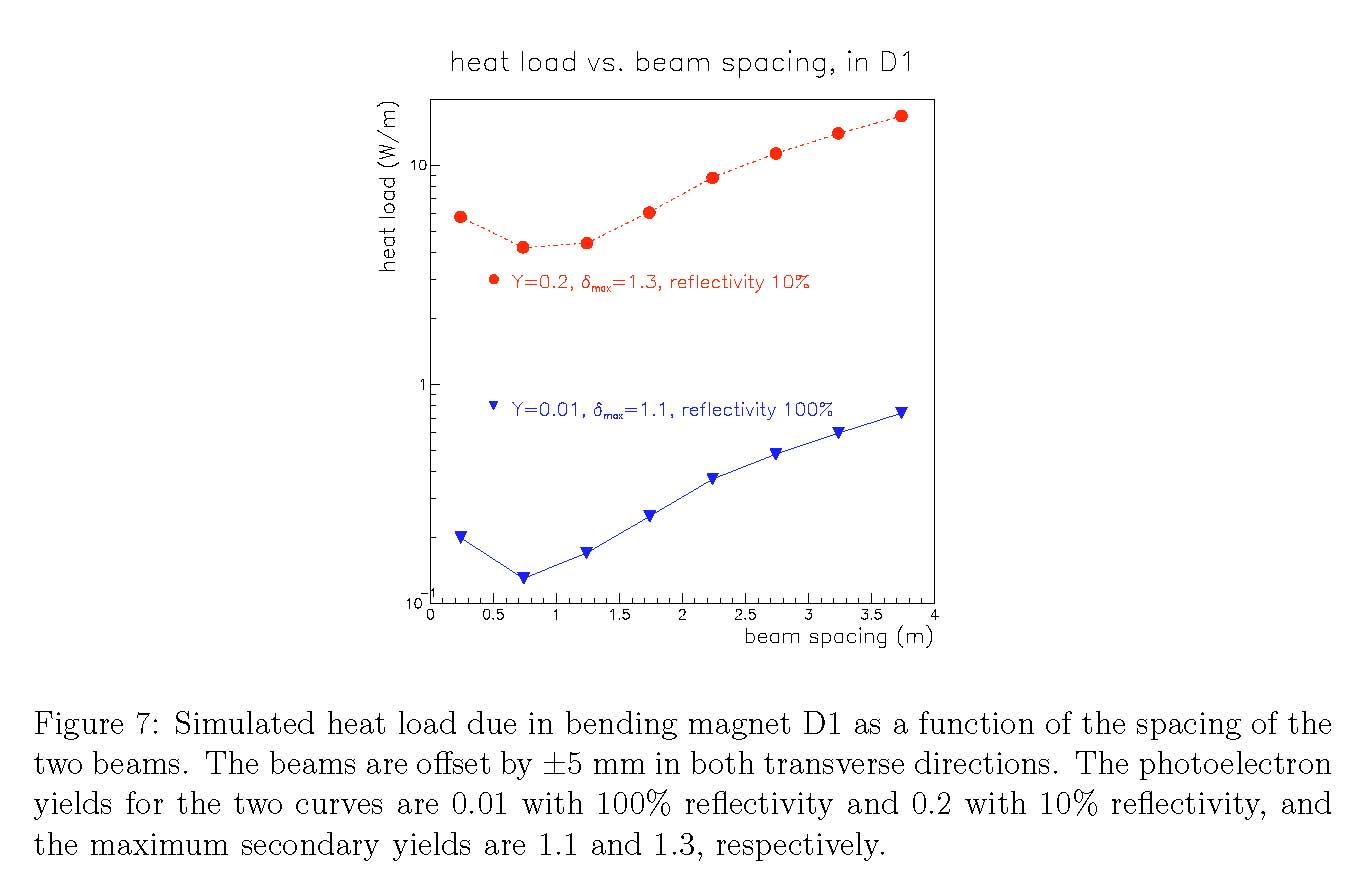 LHC Project Note 201, 1999
interleaved bunch arrival most dangerous (triplet example)
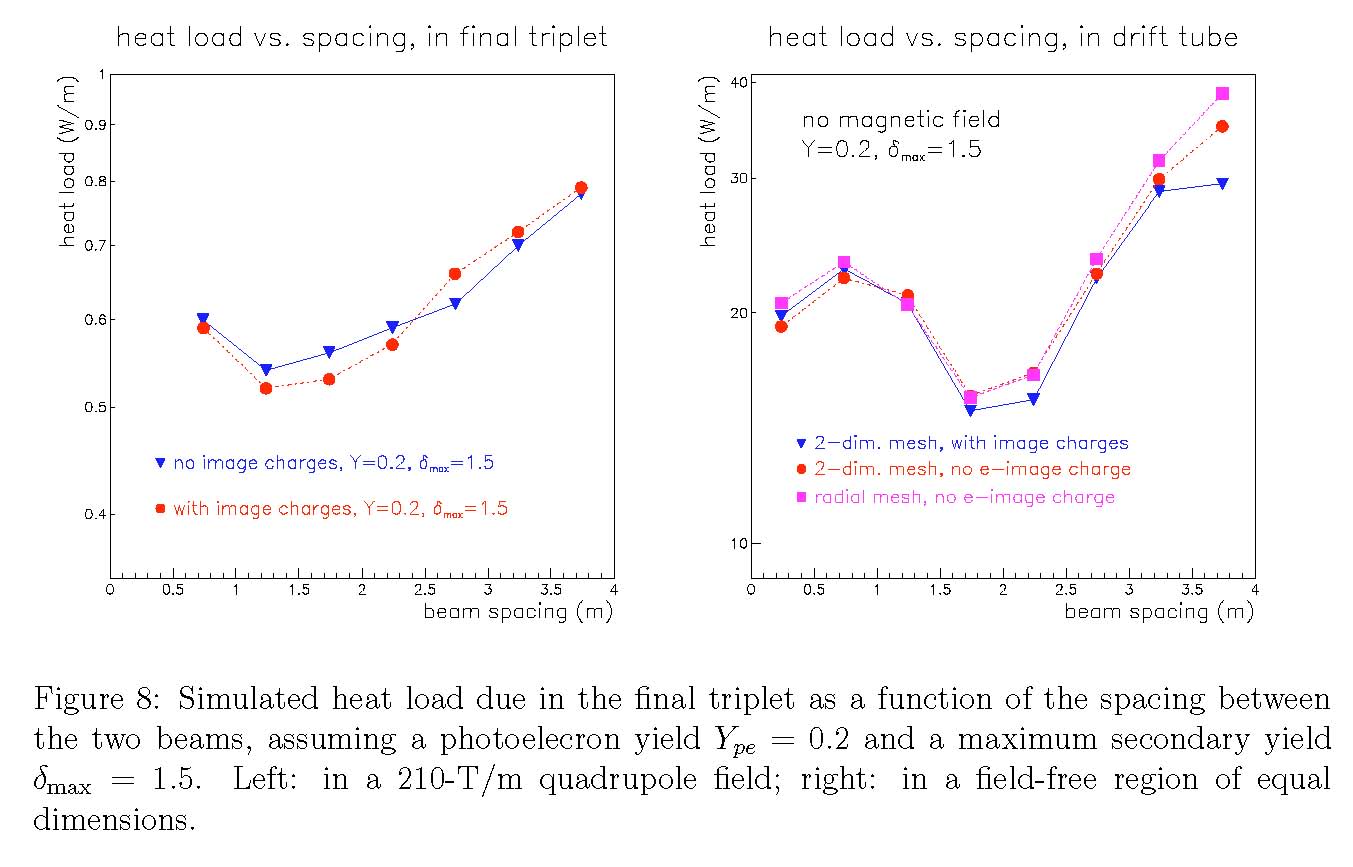 LHC Project Note 201, 1999
e- flux vs chamber radius with two beams & 2 arrival times
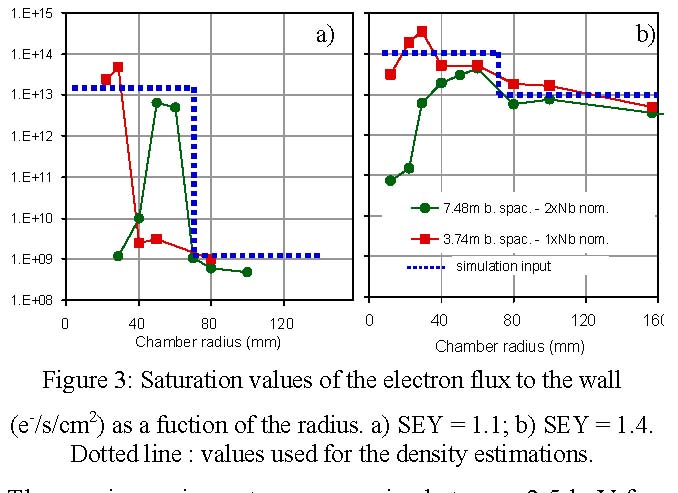 A. Rossi et al, Proceedings ECLOUD’02
very preliminary conclusions
at 50-ns spacing strong evidence for large electron 
	cloud build up in warm and cold sections
 cold sections are of bigger concern
 both heat load & instability in 3rd and 4th train 	
	indicate SEY dmax~2.5 in the arcs 
	(larger than expected) at R=0.5 
 av. e-cloud density ~6x1011 m-3 (from Q’ effect)
 expected tune shift: DQ~rpreCb/(2g)~ 0.0025
 new simulations for LSS and more simulations for 
arcs are in progress
determine R from memory effect between trains